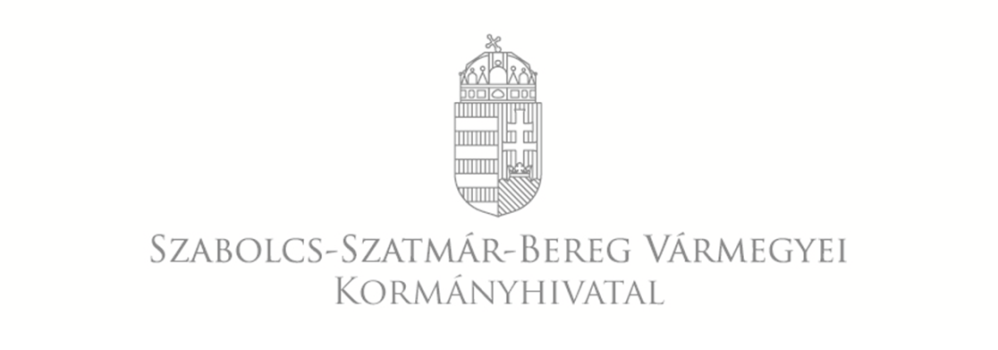 Események kezelése, E100 folyamatok, összetett mintakereső funkcióa HUMVI rendszerben „HUMVI rendszer működése, ivóvízvizsgálati program összeállítása” képzés2023. november 9.
Készítette:
Nagy Orsolya
Szabolcs-Szatmár-Bereg Vármegyei Kormányhivatal
Népegészségügyi Főosztály
E100 folyamat – küszöbérték túllépés
5/2023 (I. 12.) Kormányrendelet 15. § (7) alapján

Ha a vízminőség-ellenőrző vizsgálatok során az 1. melléklet 1., 2. és 5. pontjában meghatározott határértékeket meghaladó érték fordul elő, vagy az 1. melléklet 3. vagy 4. pontjában meghatározott vízminőségi jellemzők szennyezést jeleznek, illetve szennyezés veszélyével járó rendkívüli esemény fordul elő, az ivóvízszolgáltató azonnal megkezdi a közegészségügyi kockázatot jelentő paraméter koncentrációjának csökkentése, és a szennyezés veszélyével járó hiba elhárítása érdekében szükséges beavatkozást, amellyel egyidejűleg telefonon vagy elektronikus úton tájékoztatja a népegészségügyi szervet
E100 folyamat - létrehozás
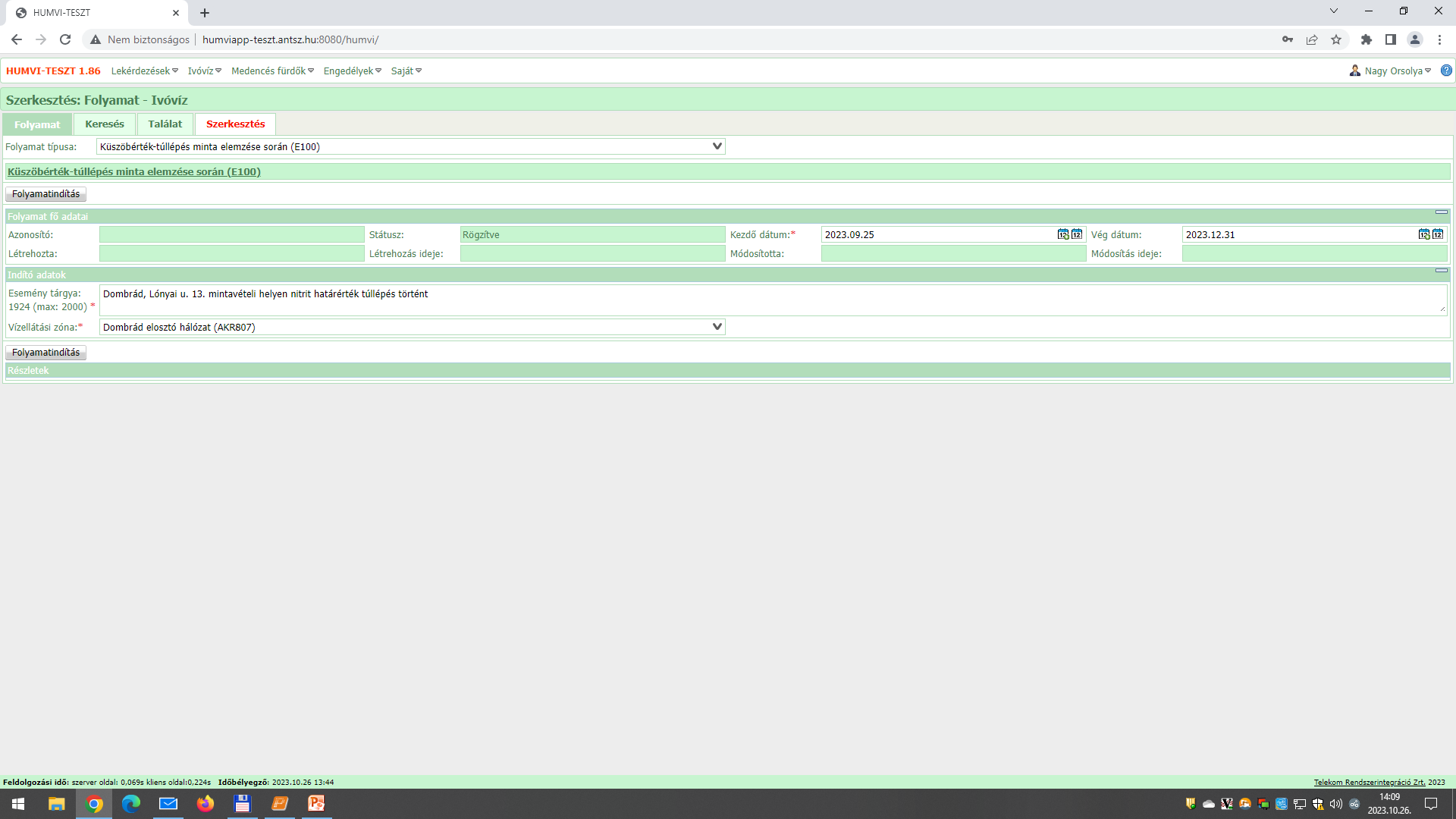 E100 folyamat - létrehozás
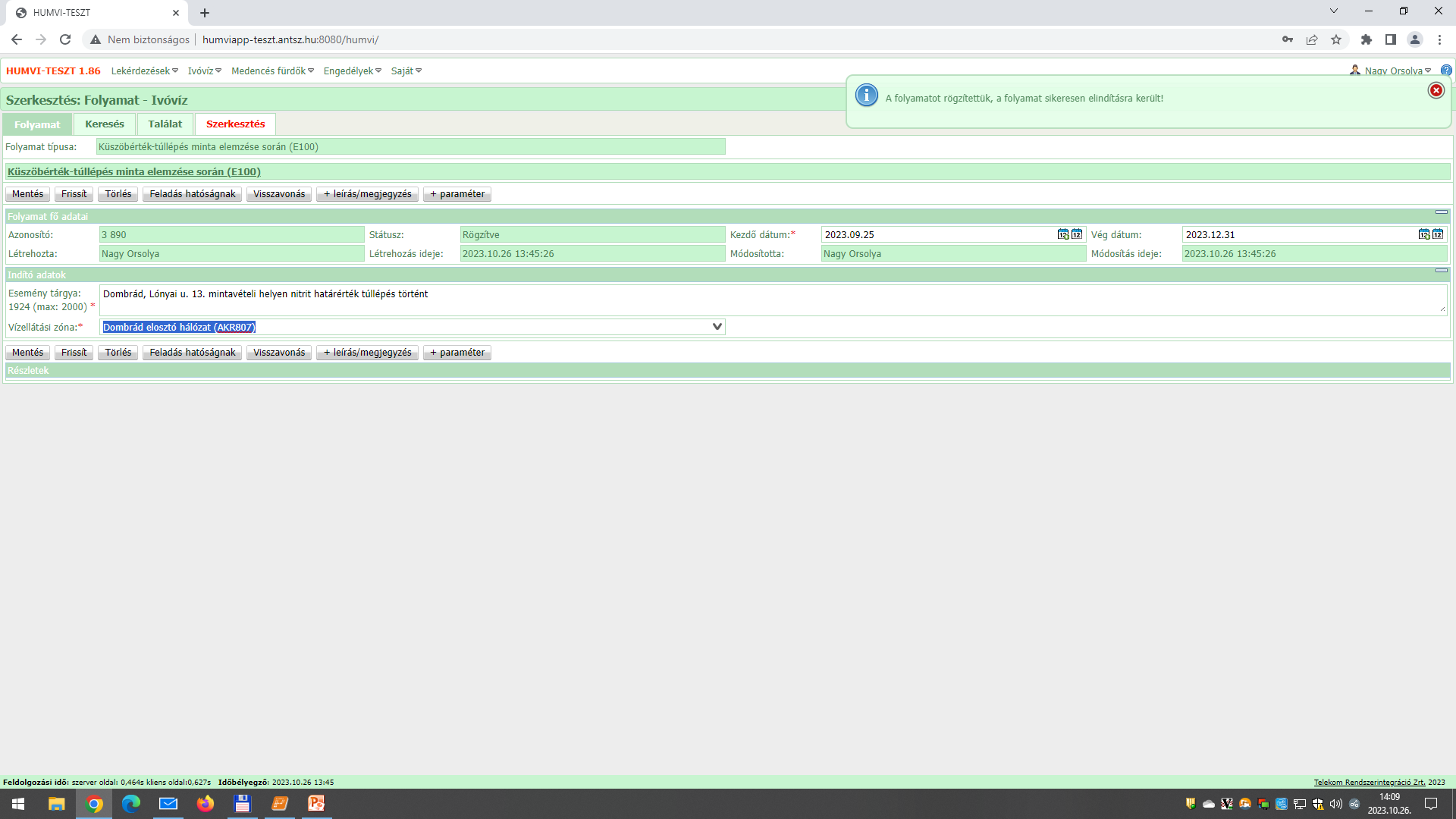 E100 folyamat - létrehozás
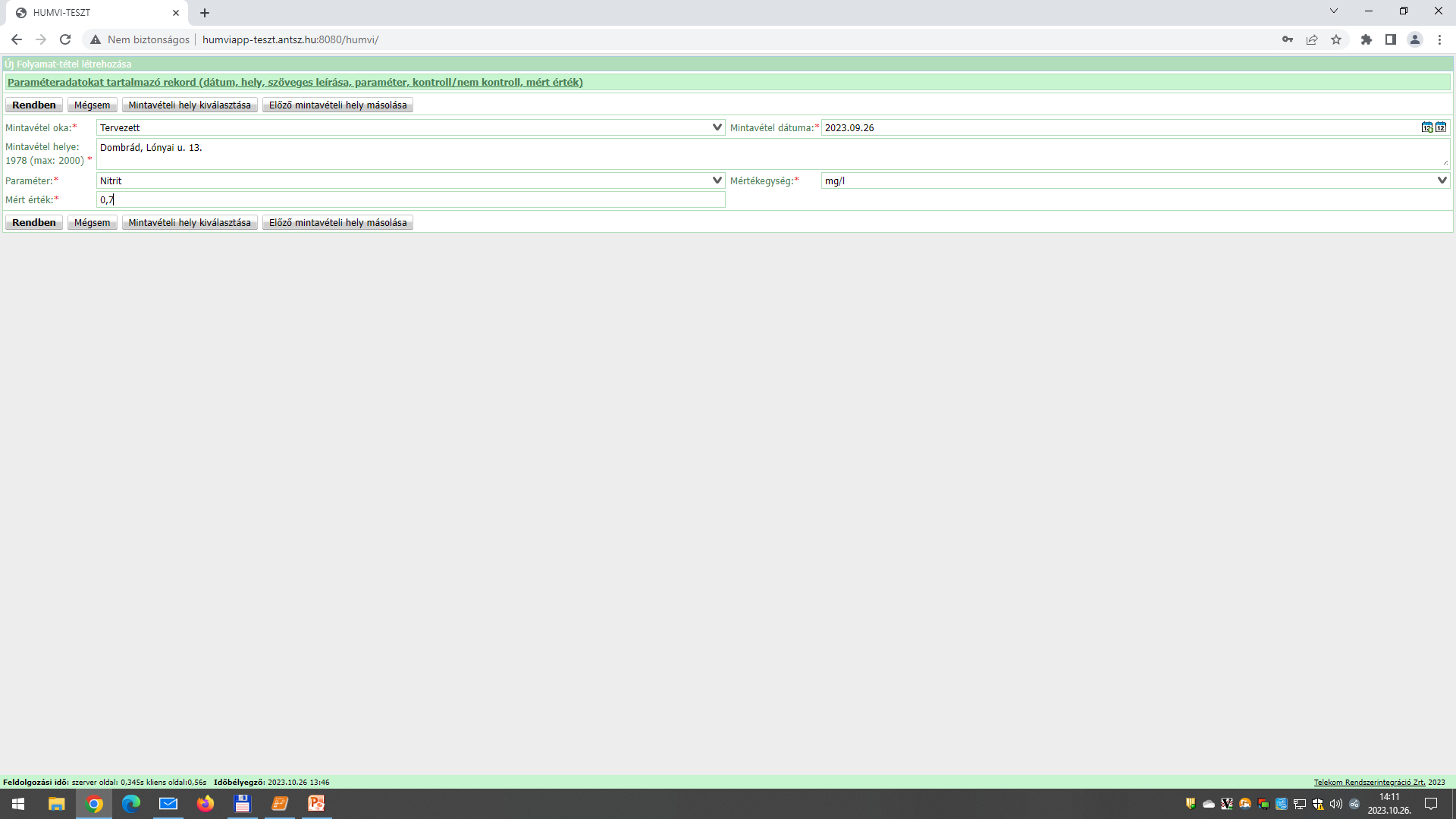 E100 folyamat - létrehozás
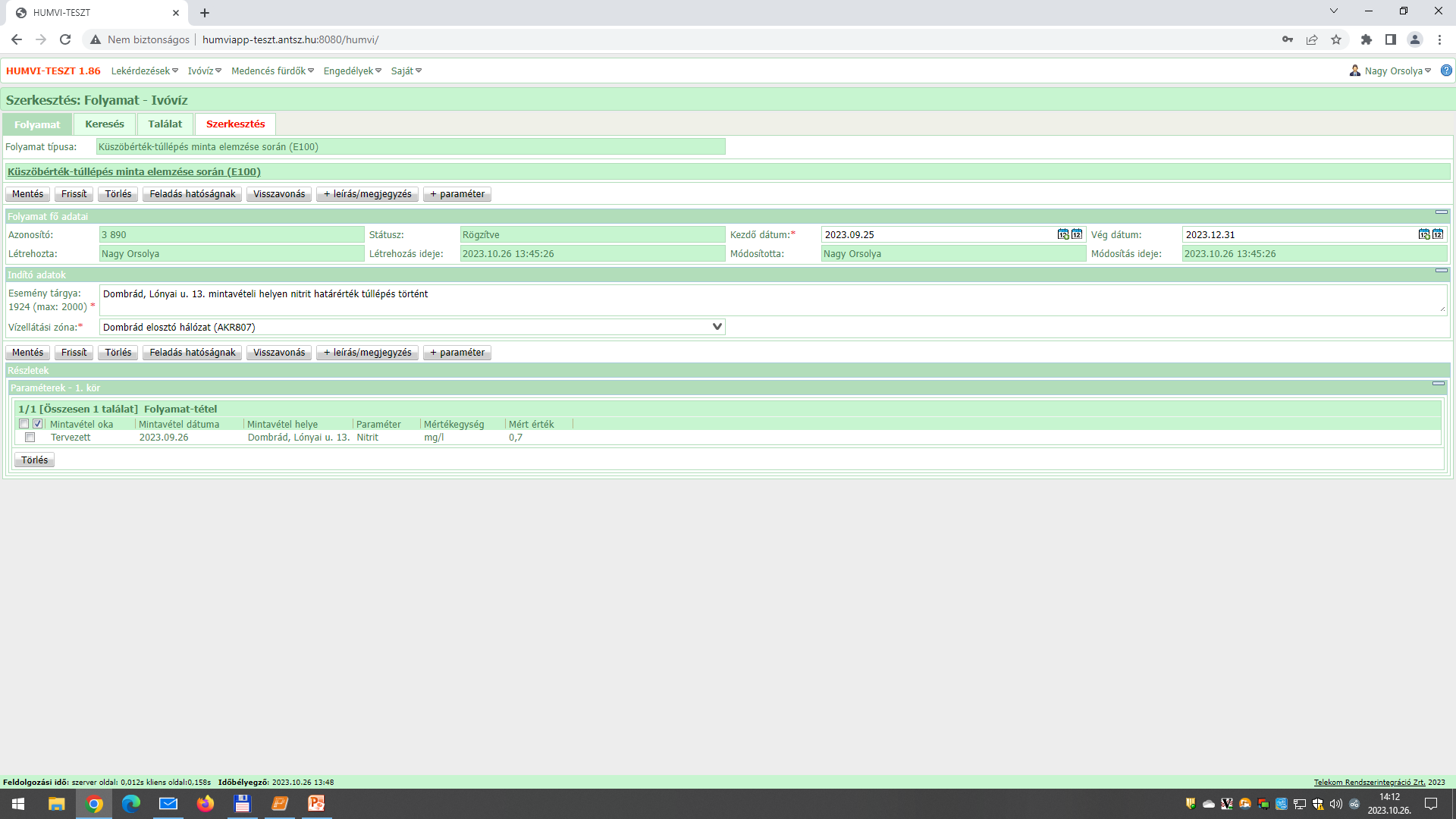 E100 folyamat - létrehozás
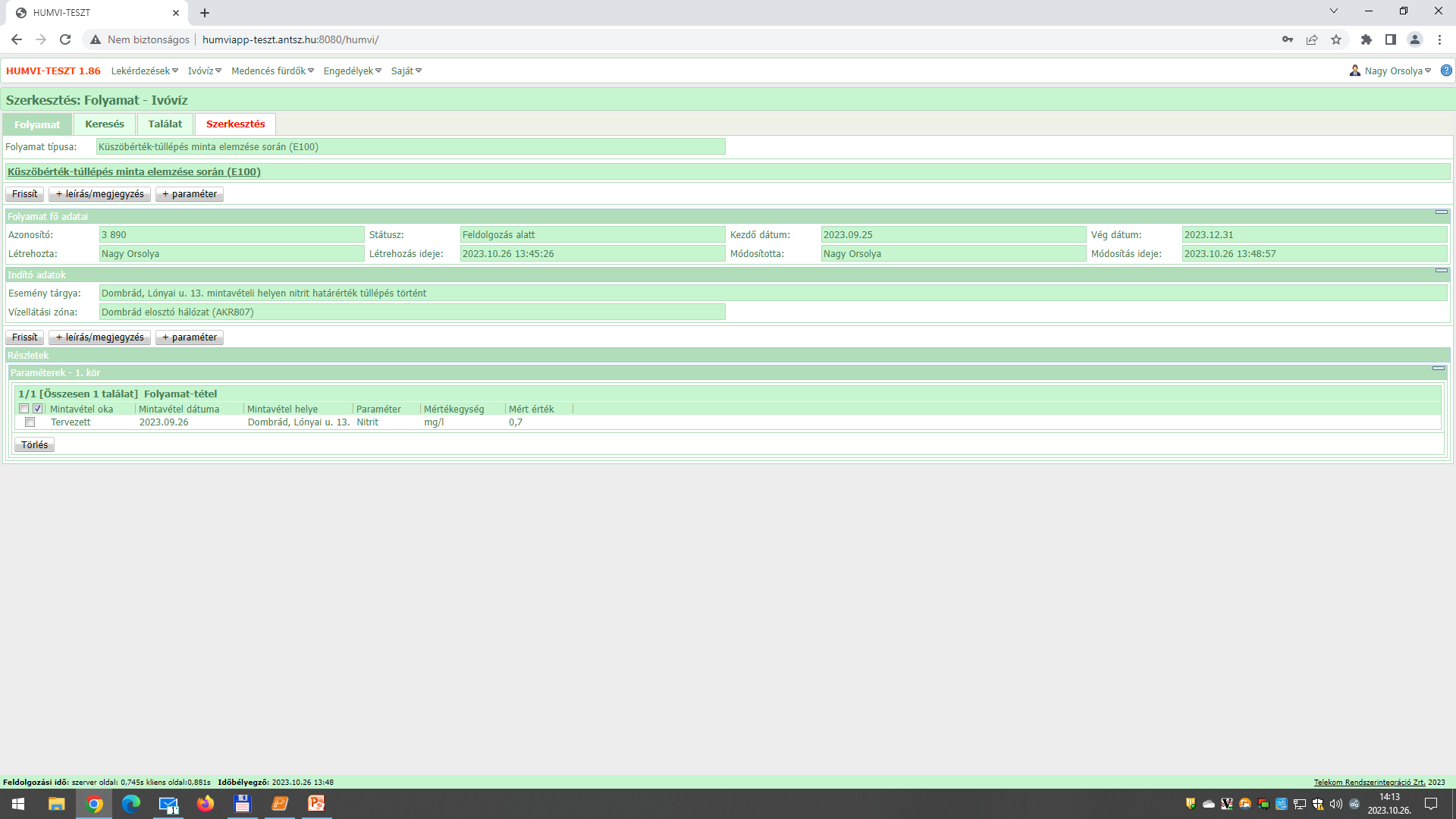 E100 folyamat - értesítések, e-mail
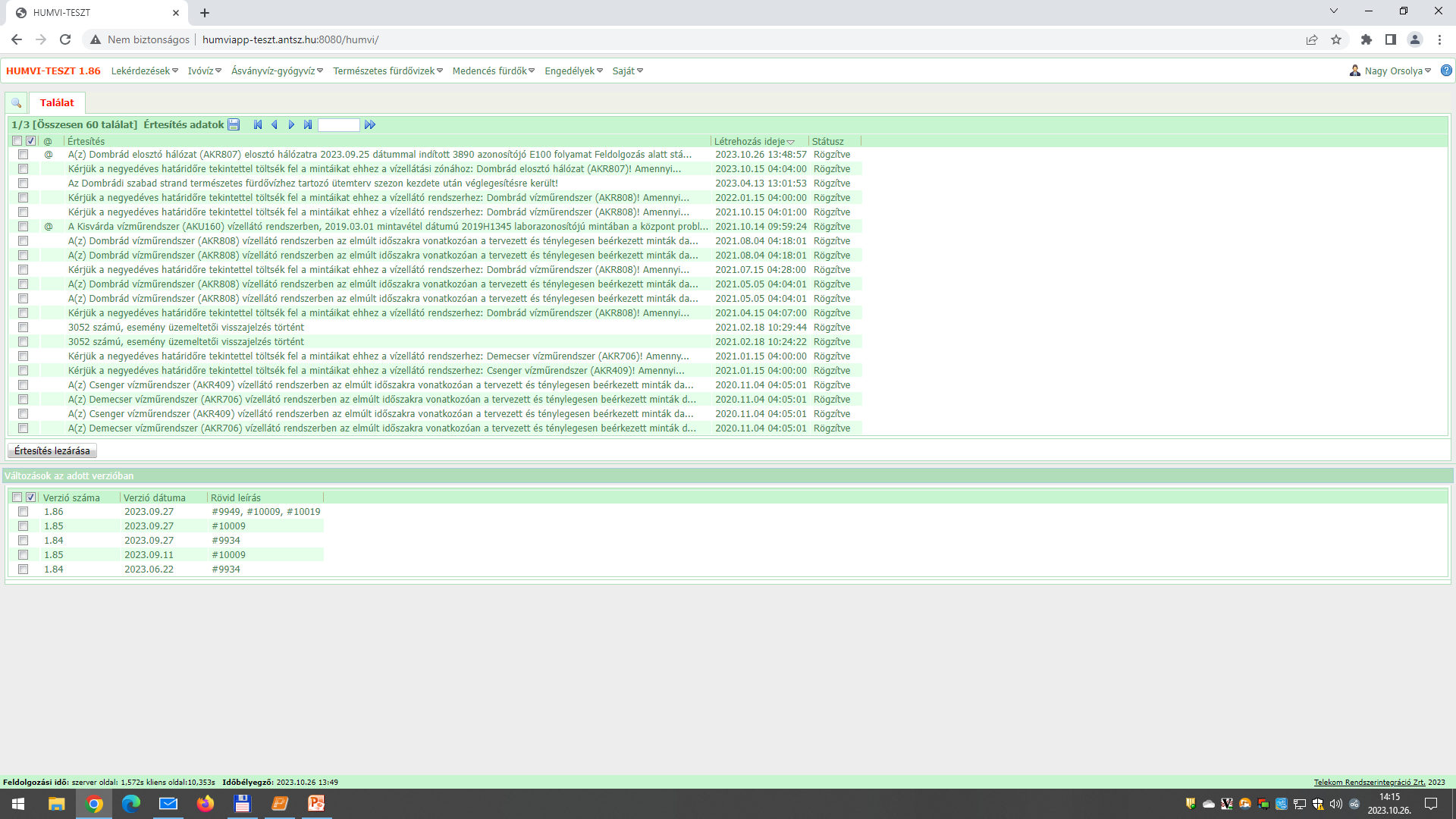 E100 folyamat - értesítések, e-mail
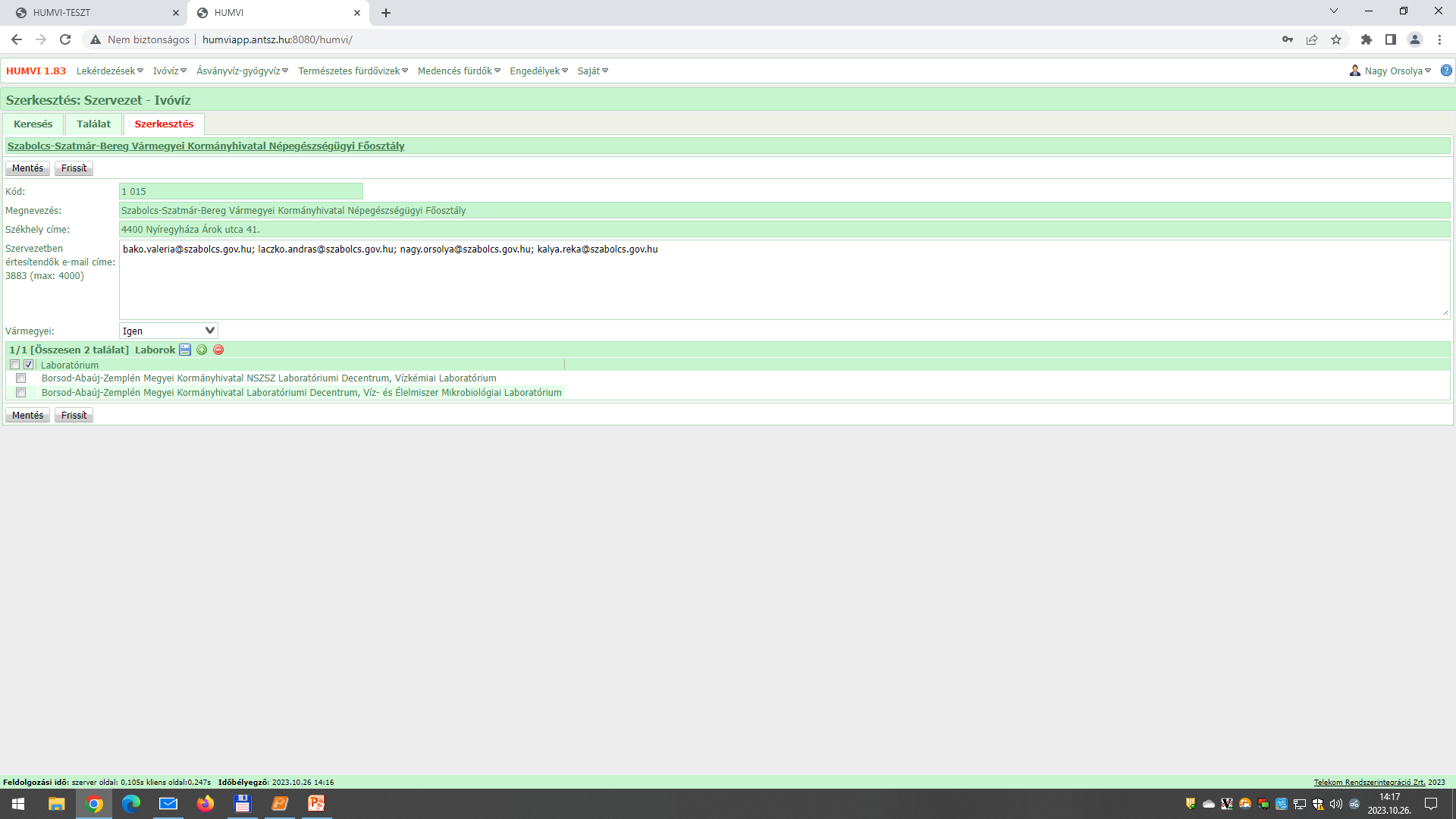 E100 folyamat - szerkesztés
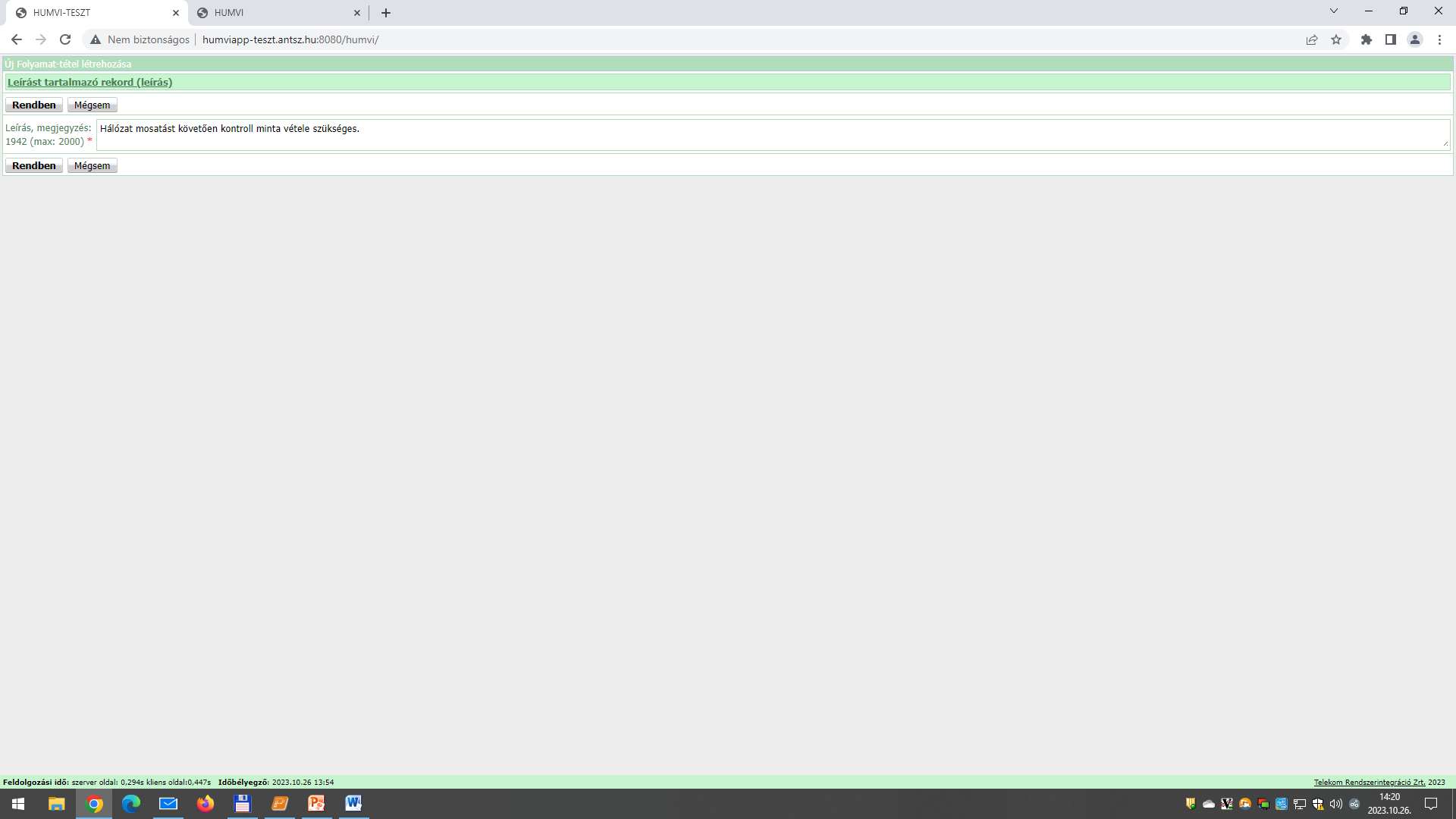 E100 folyamat - szerkesztés
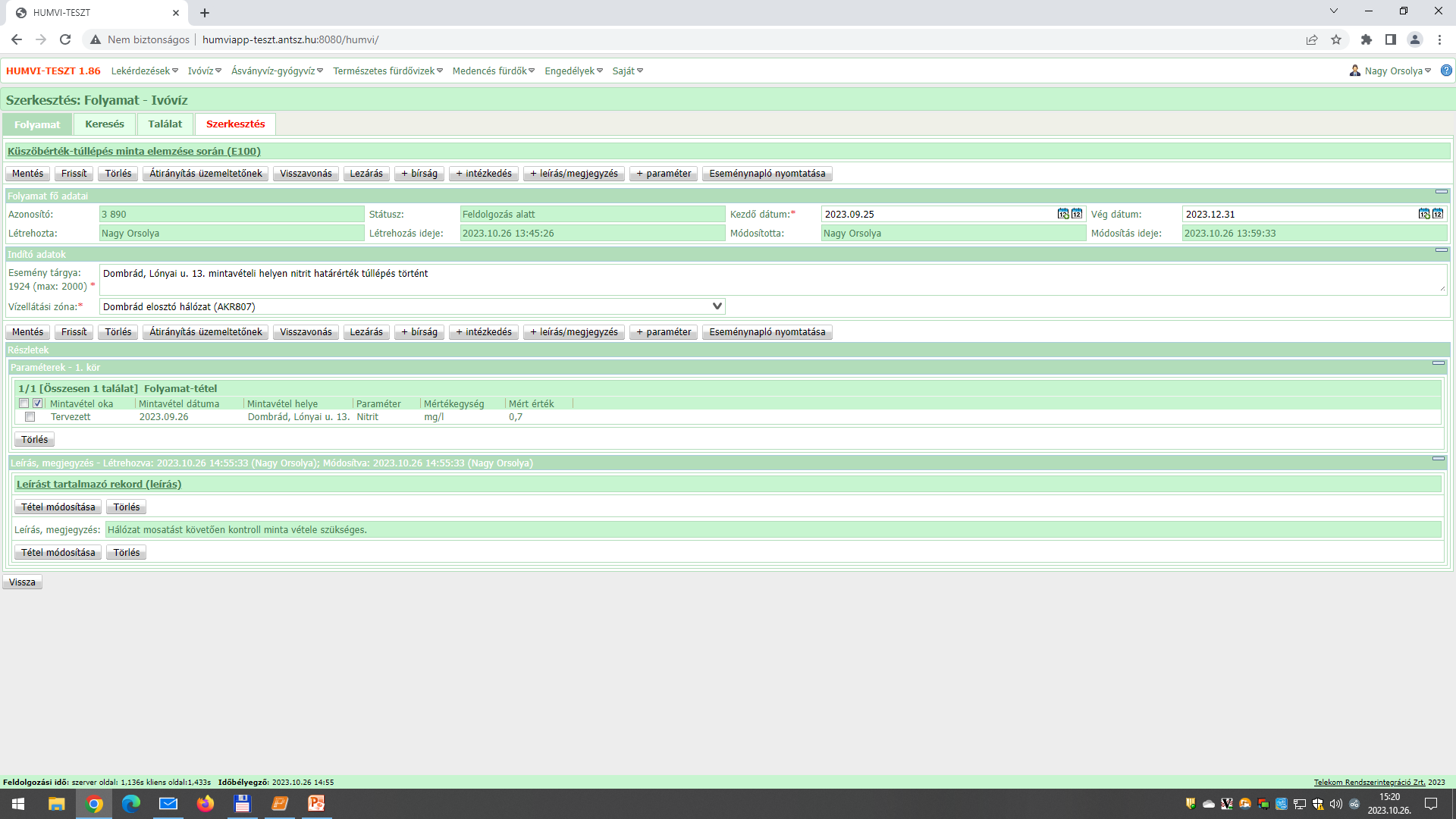 E100 folyamat - szerkesztés
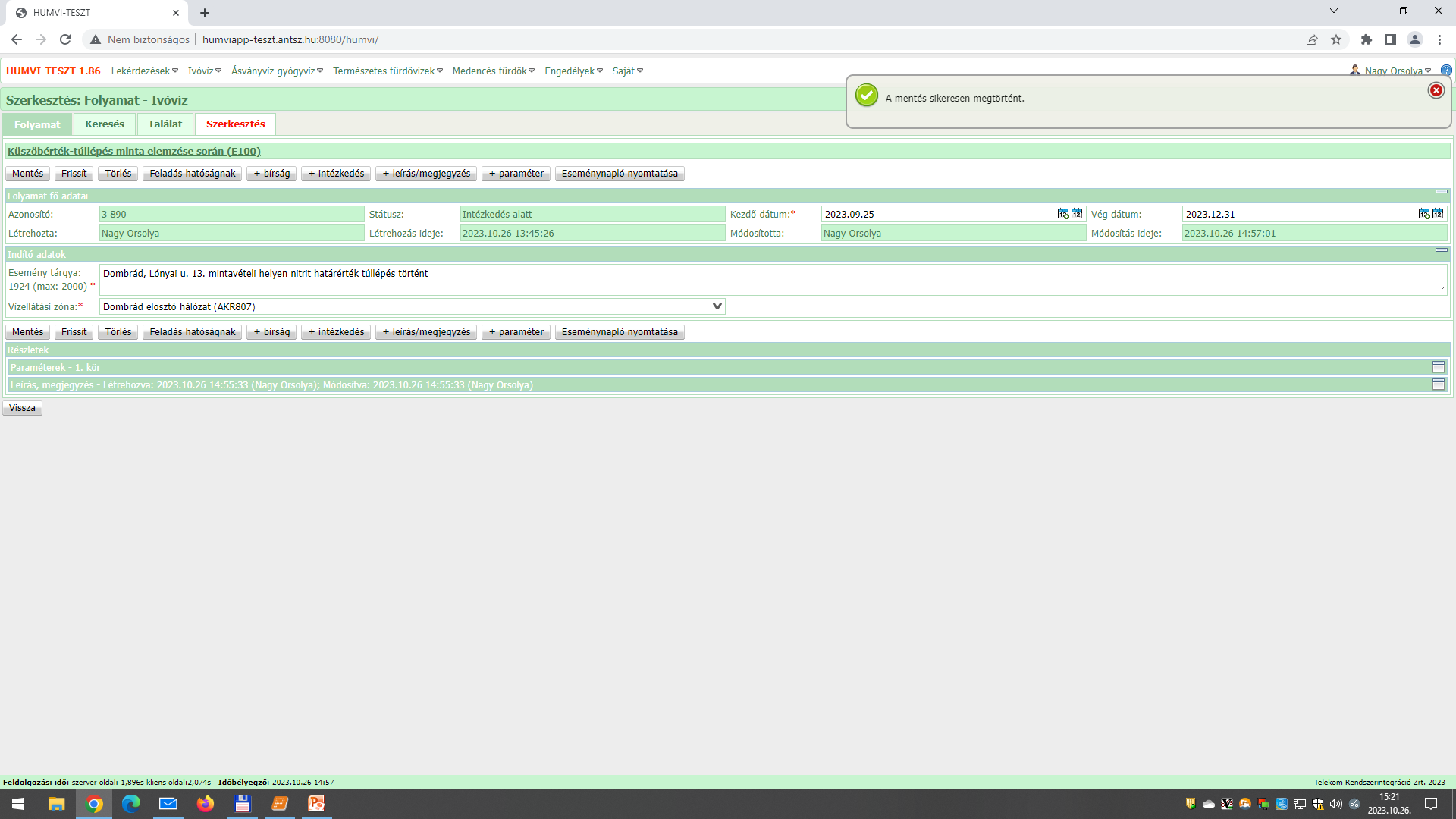 E100 folyamat - eseménynapló
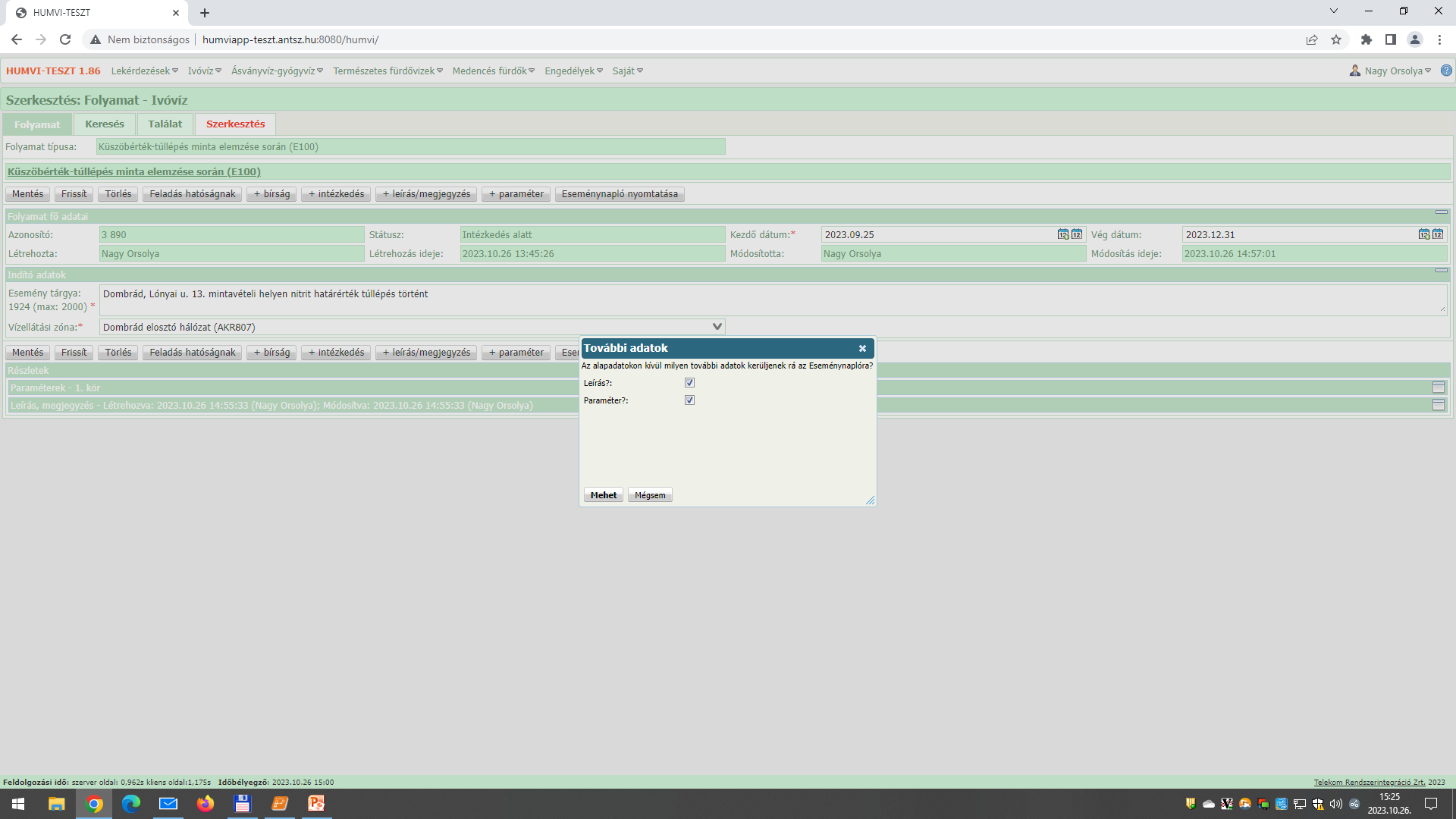 E100 folyamat - eseménynapló
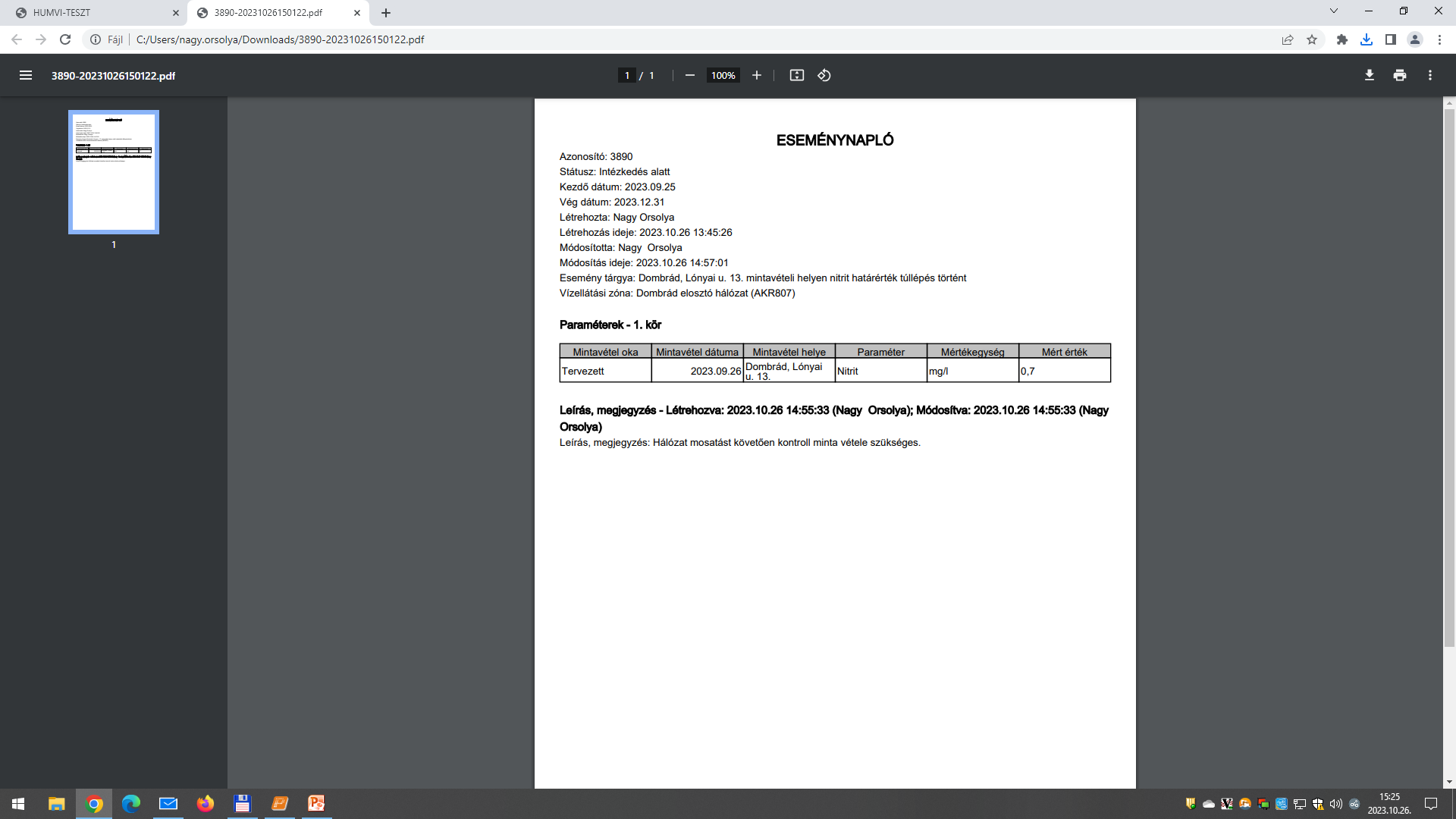 E100 folyamat - lezárás
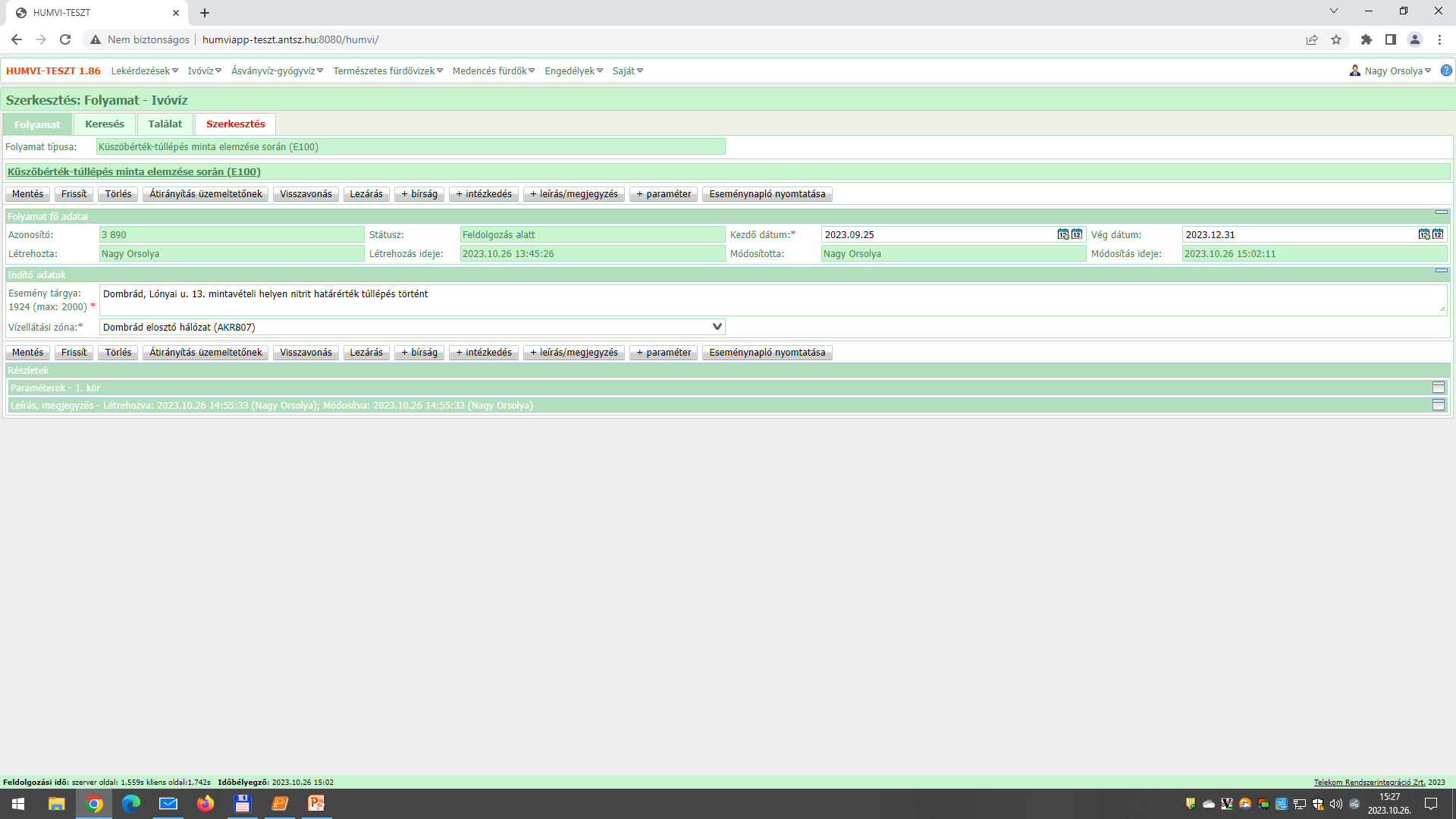 E100 folyamat - értesítések lezárása
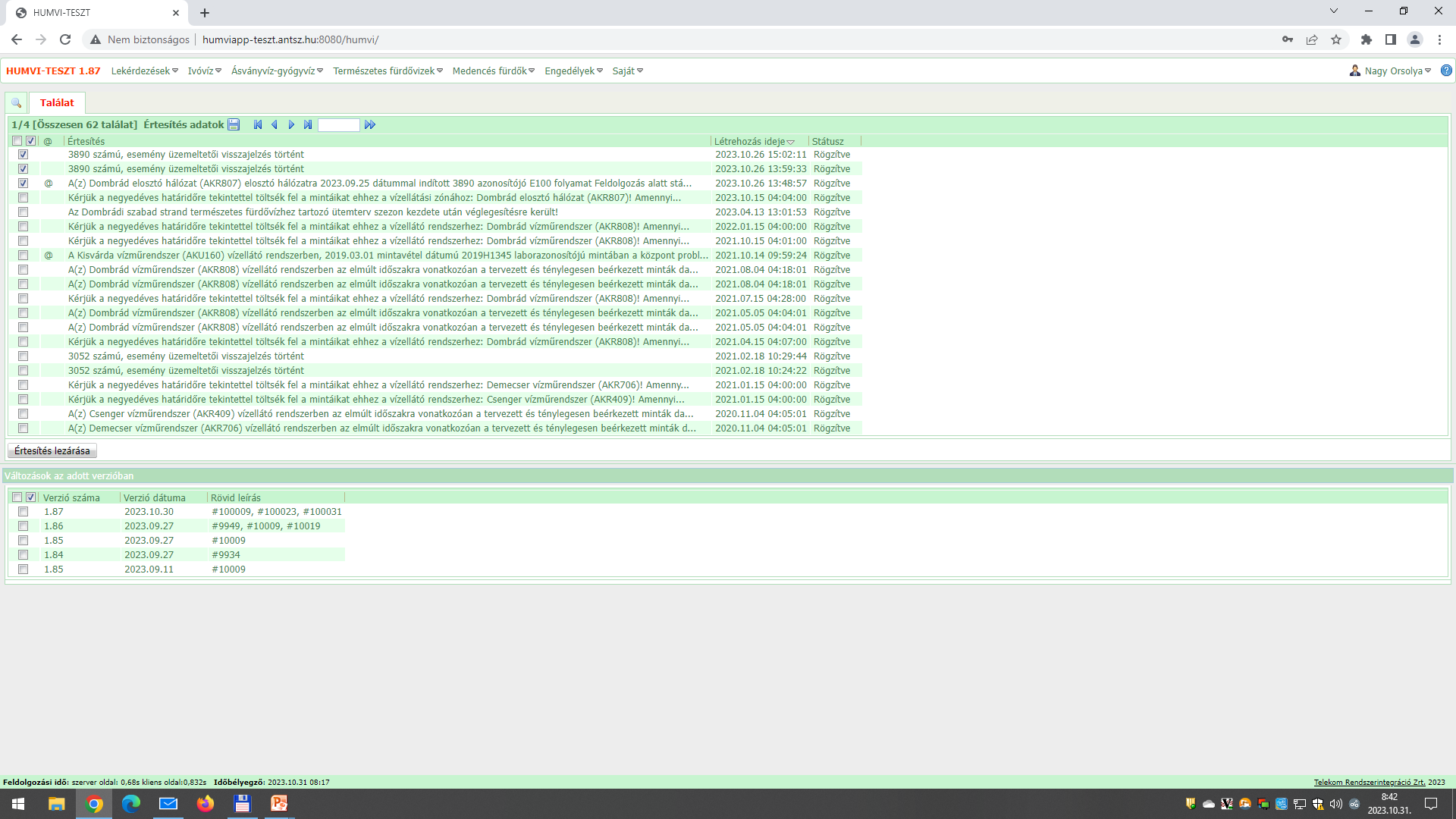 E100 folyamat - értesítések lezárása
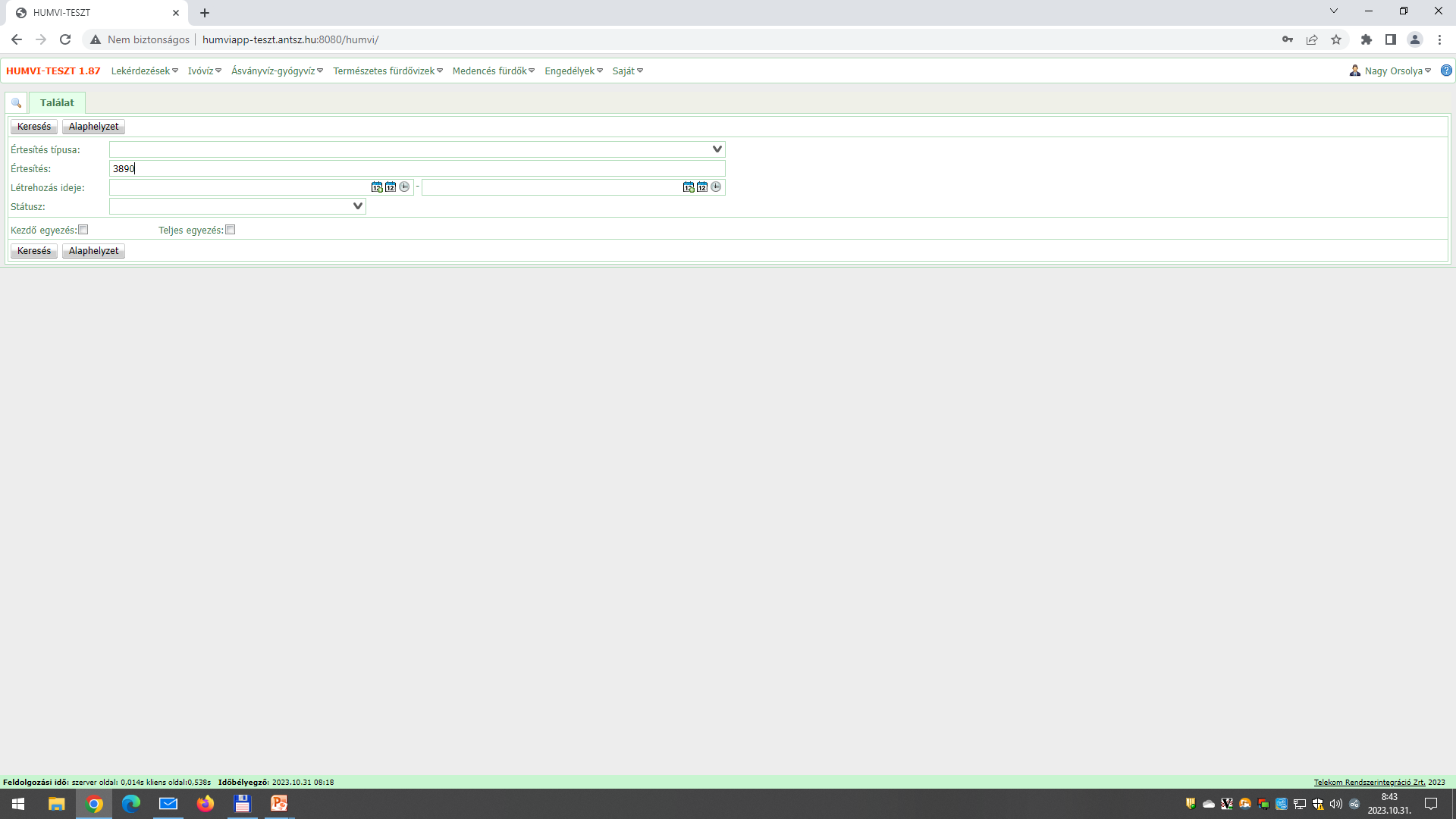 E100 folyamat - értesítések lezárása
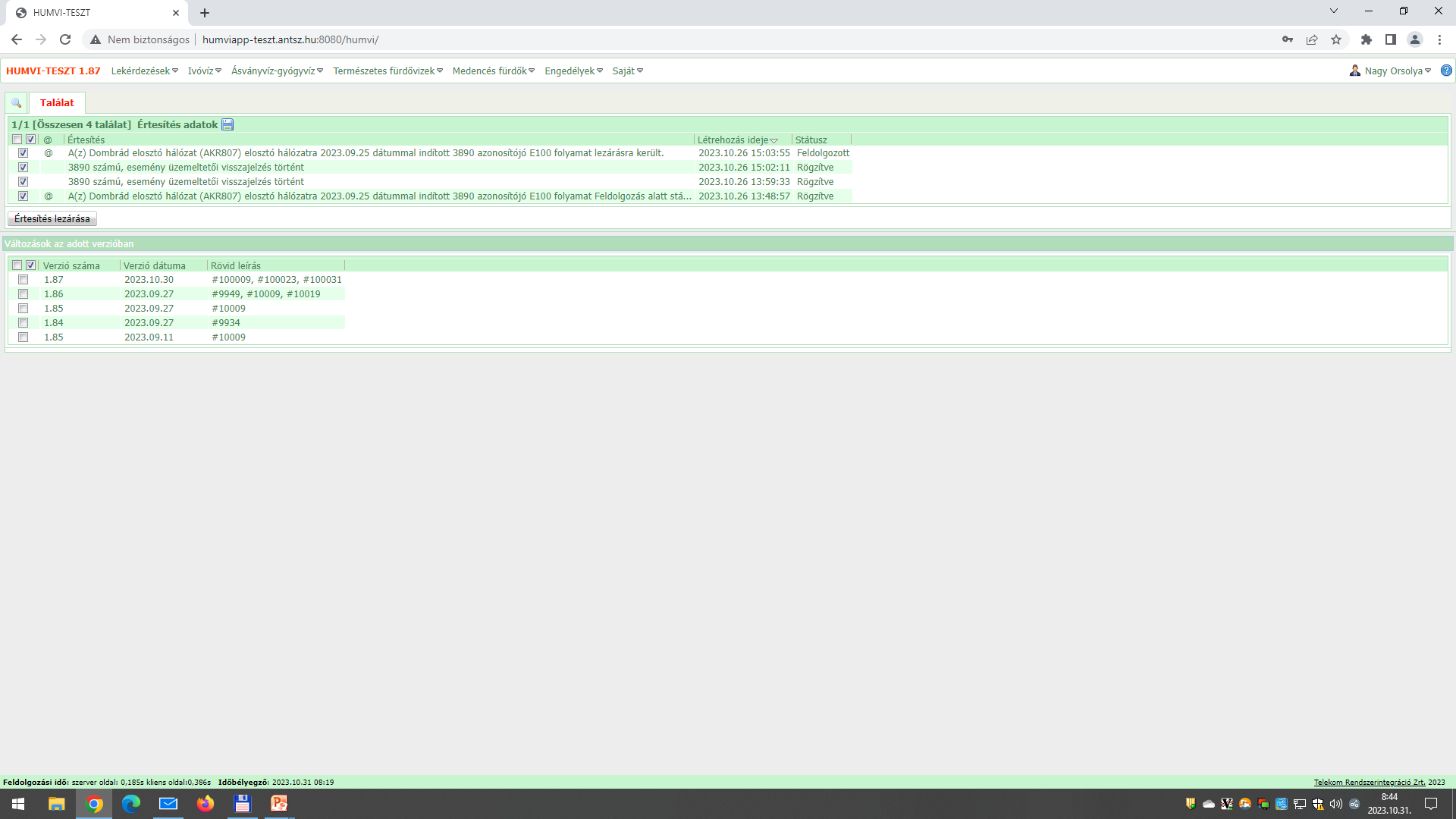 E100 folyamat - értesítések lezárása
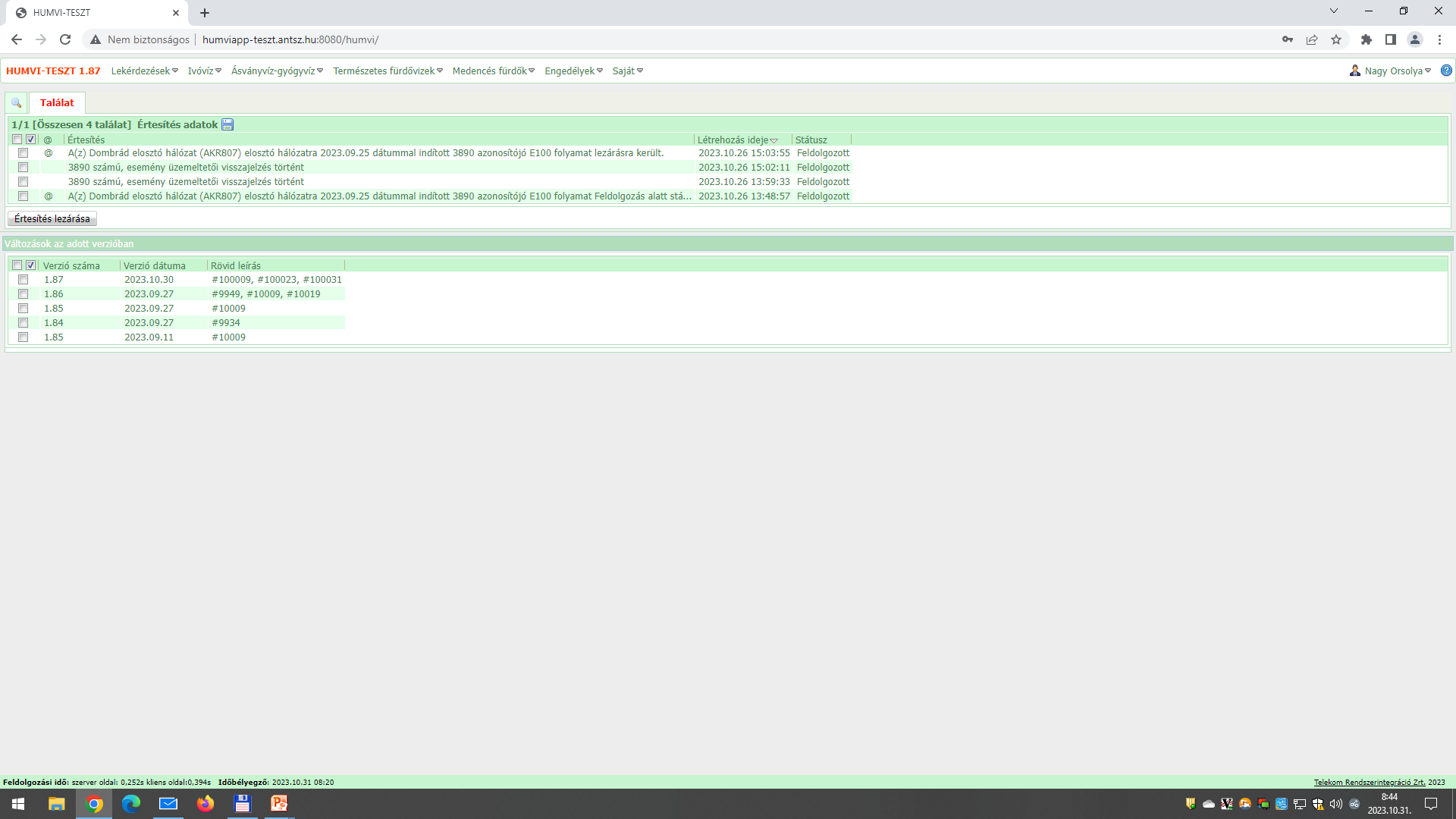 E100 folyamat - példák
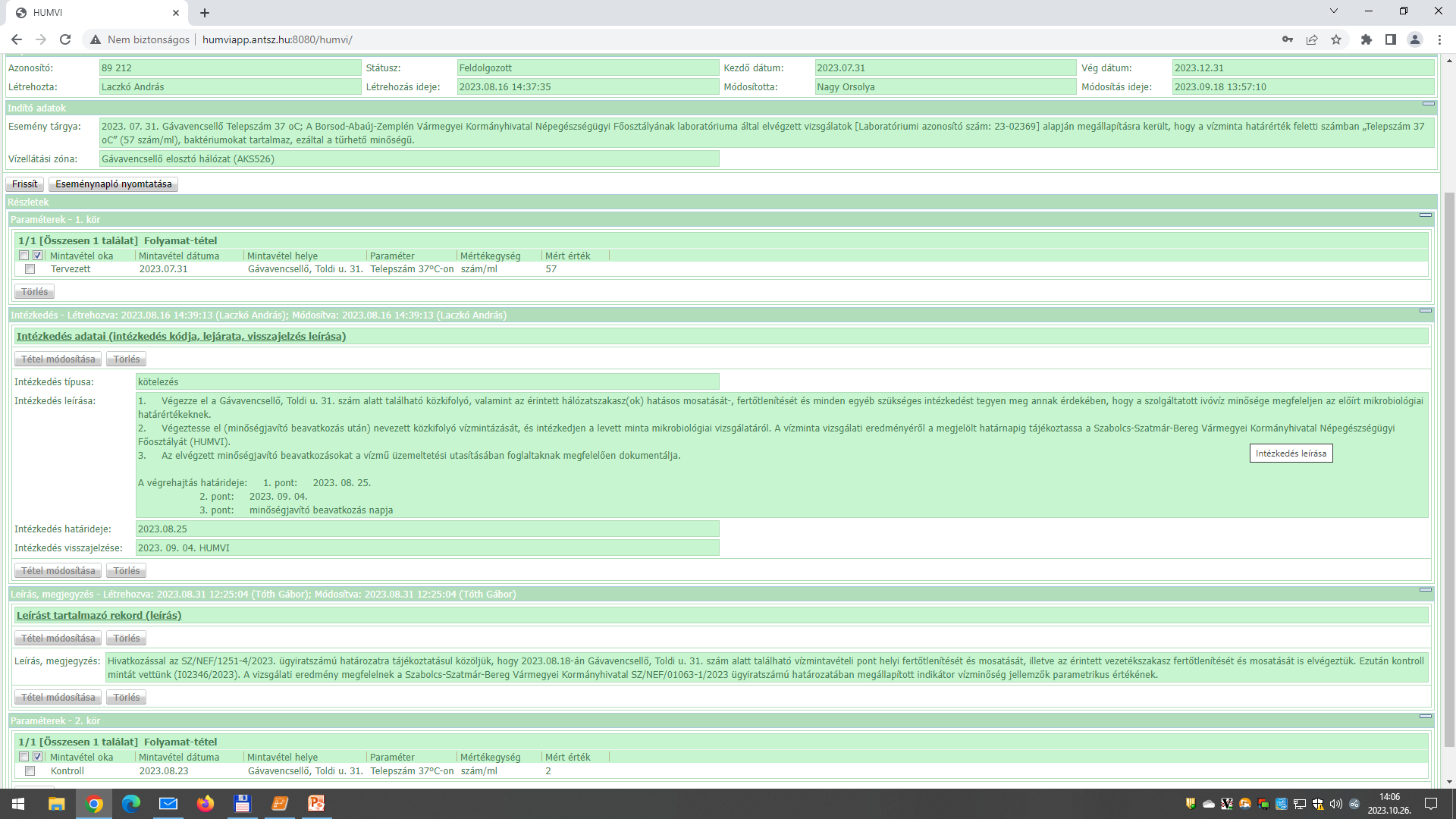 E100 folyamat - példák
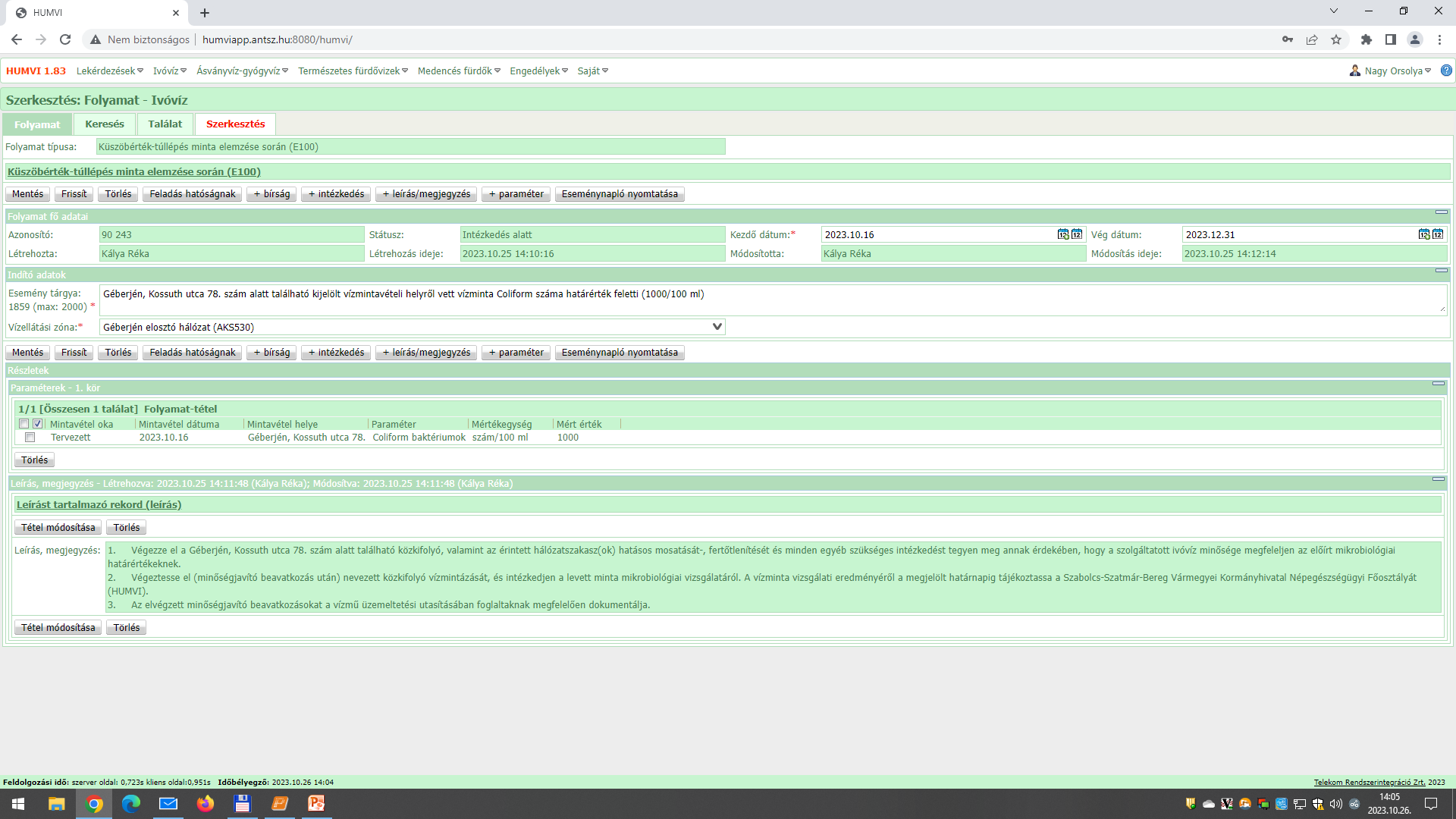 E100 folyamat - példák
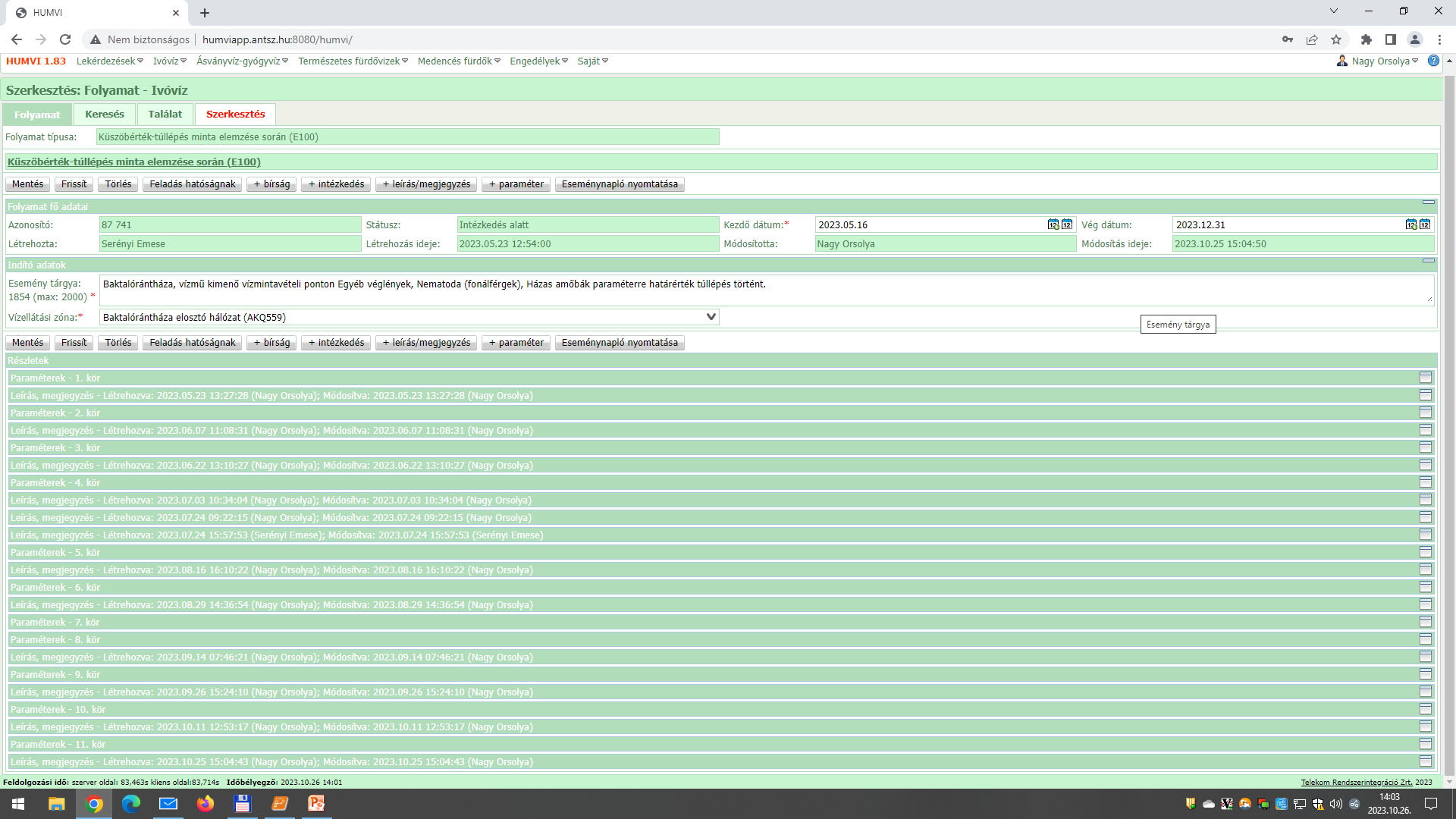 E100 folyamat - példák
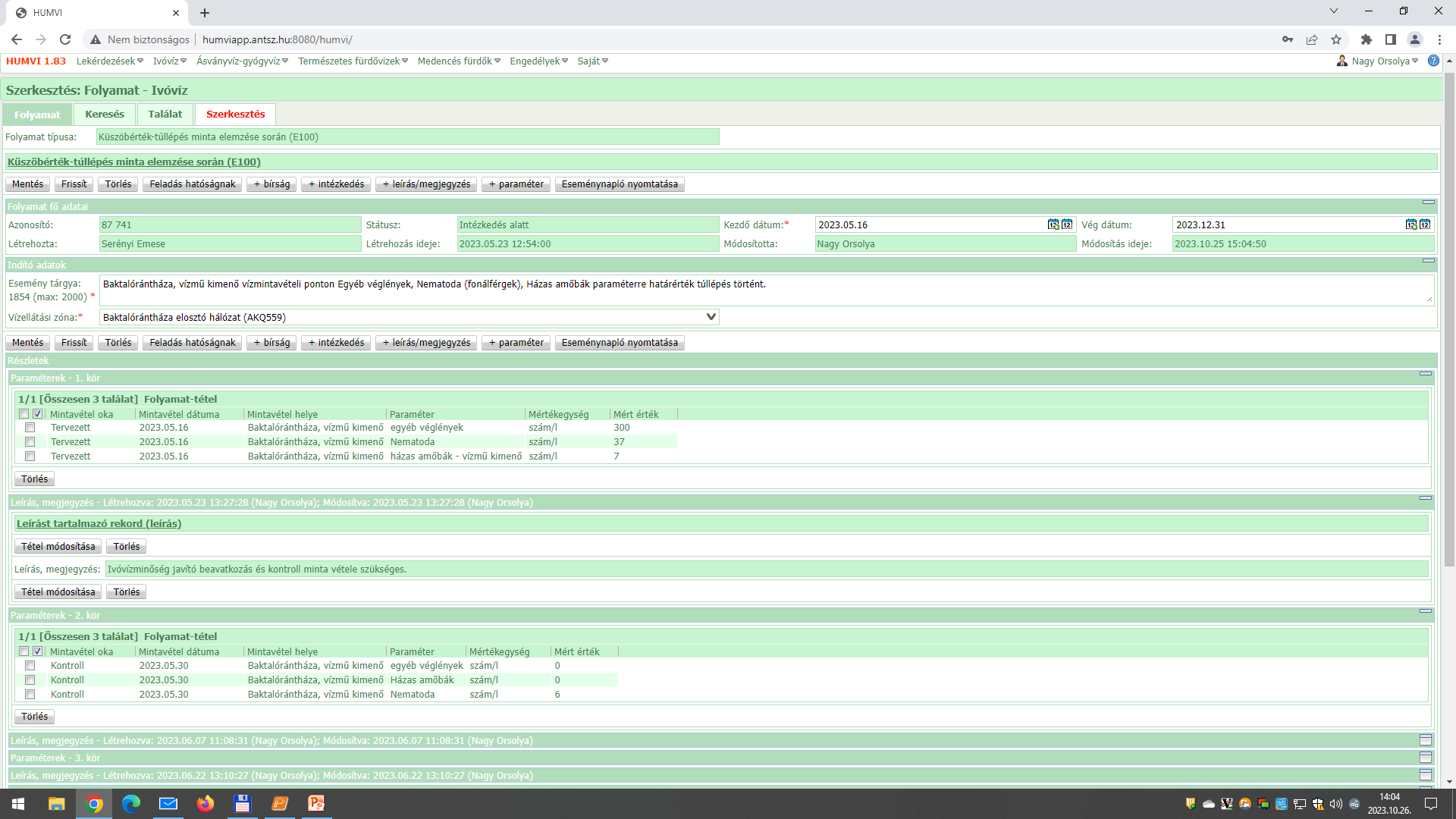 Összetett minta keresés - keresés fül
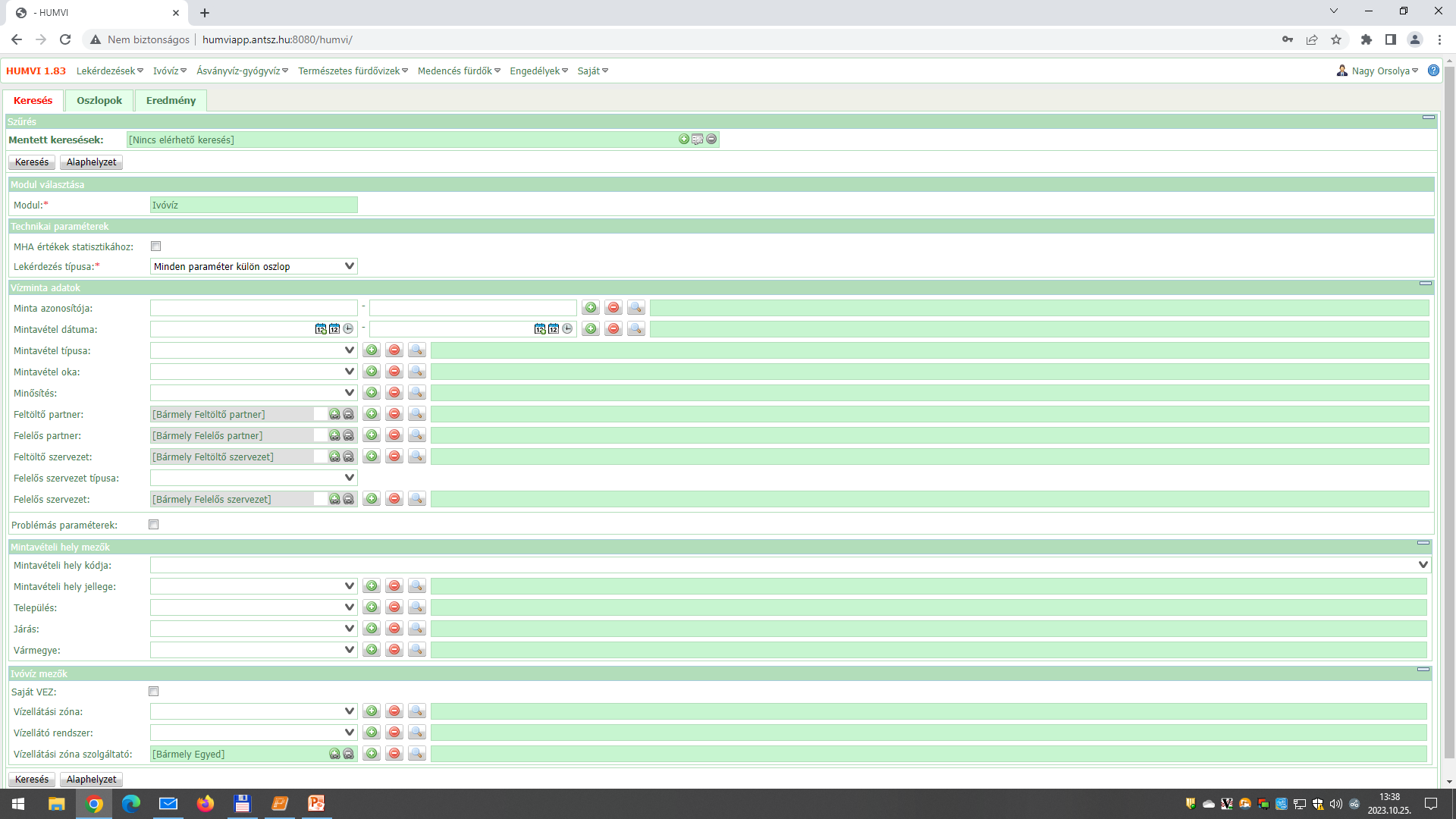 Összetett minta keresés - keresés fül
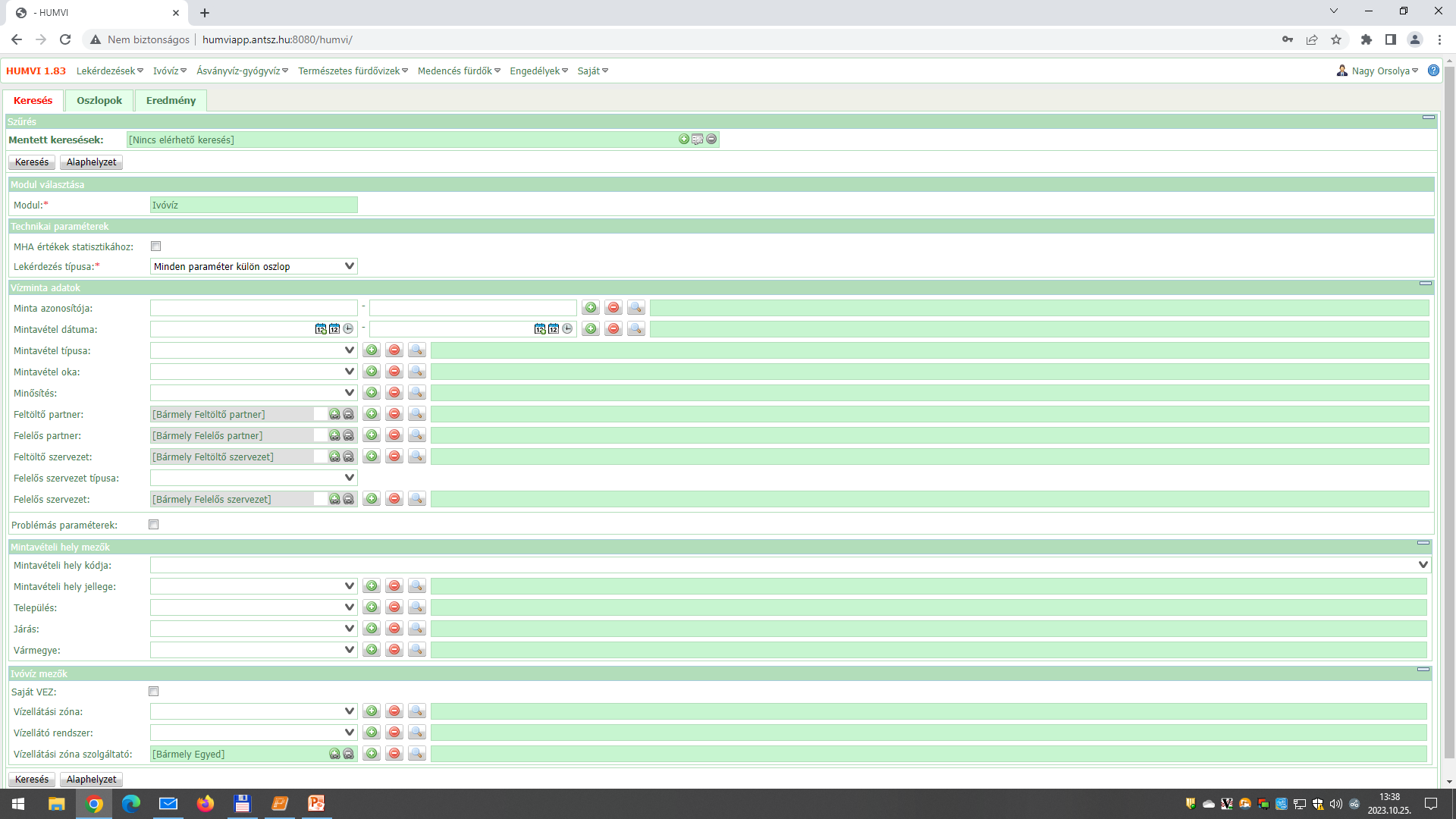 Összetett minta keresés - keresés fül
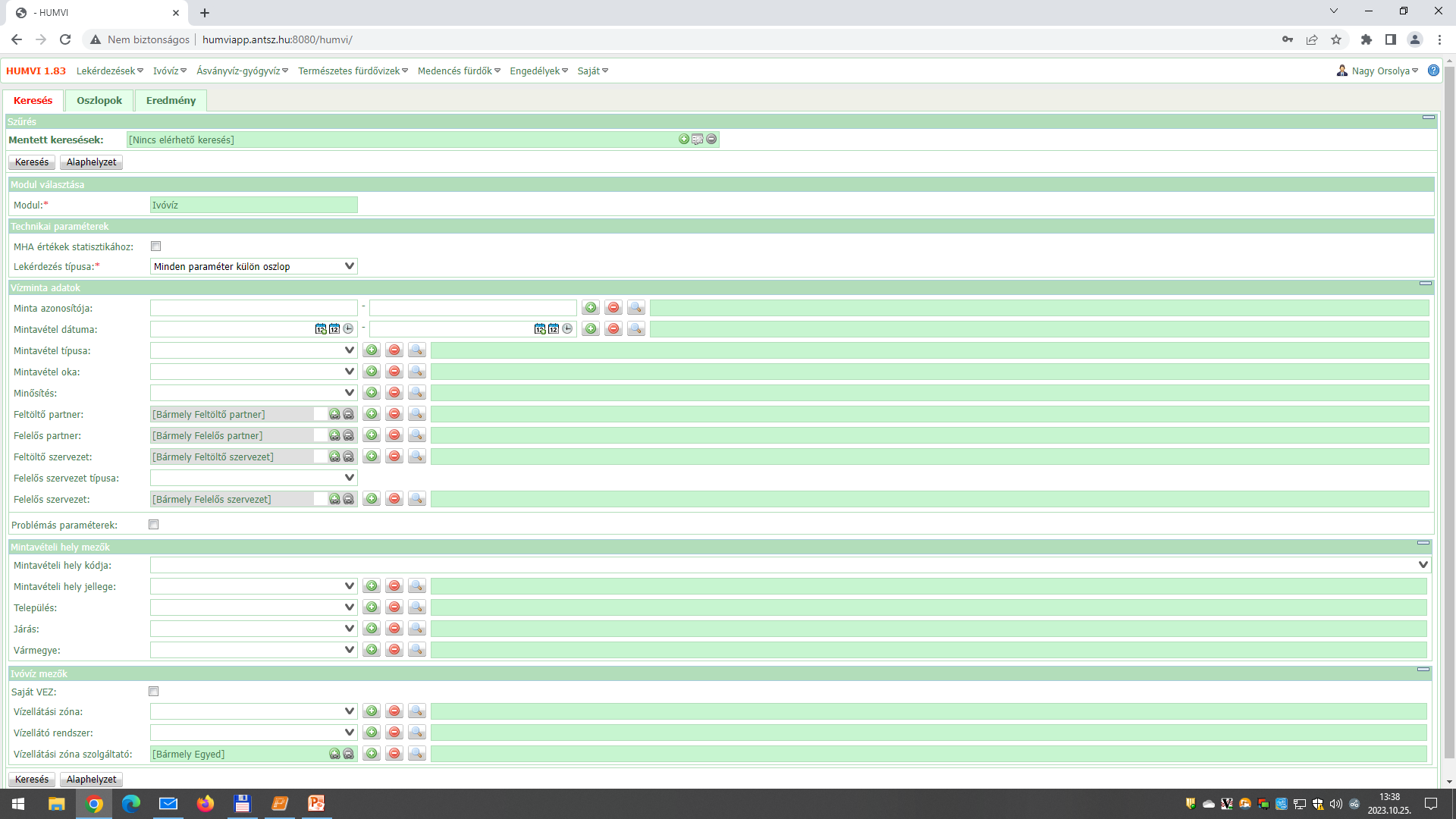 Összetett minta keresés - keresés fül
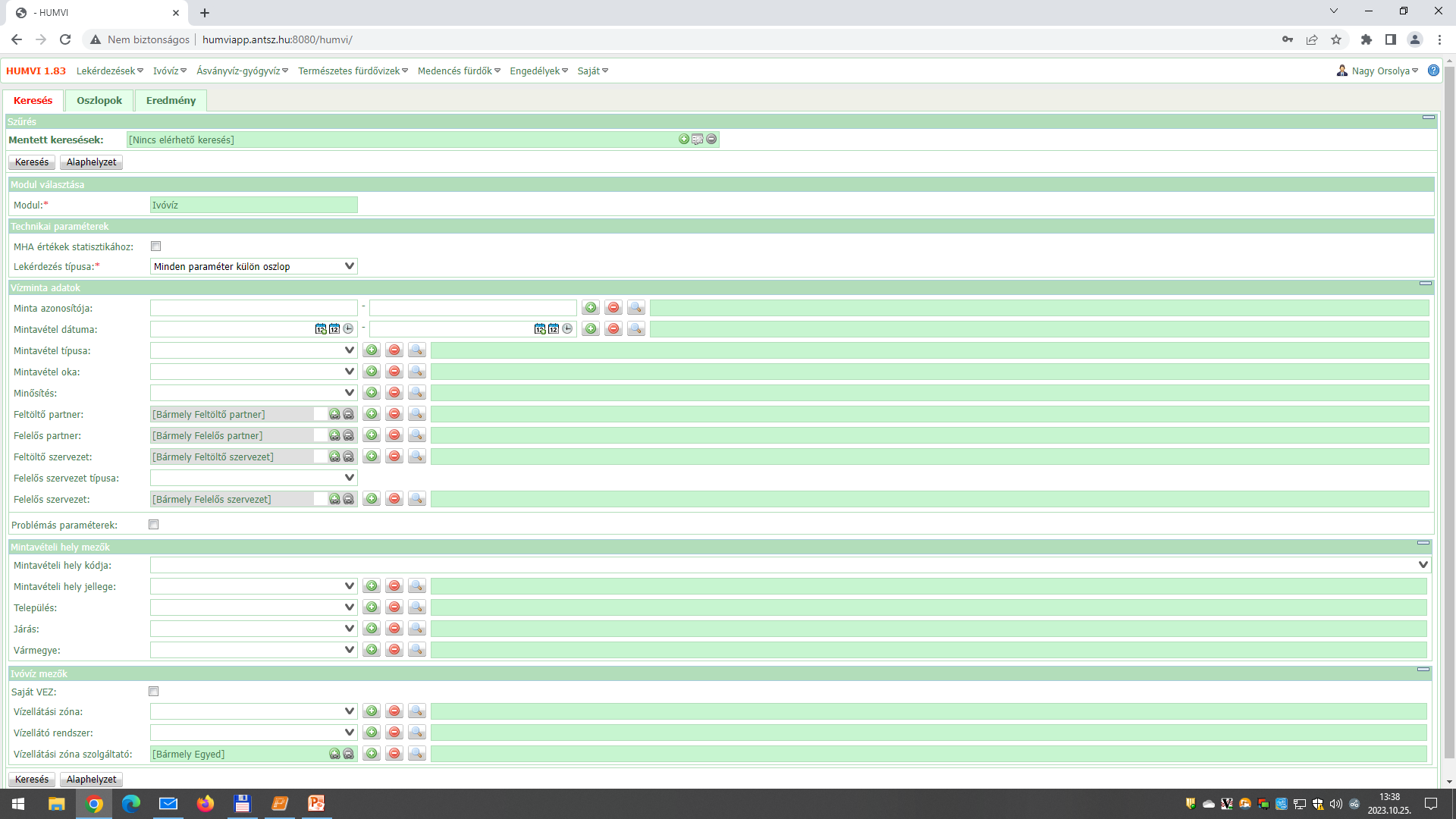 Összetett minta keresés - keresés fül
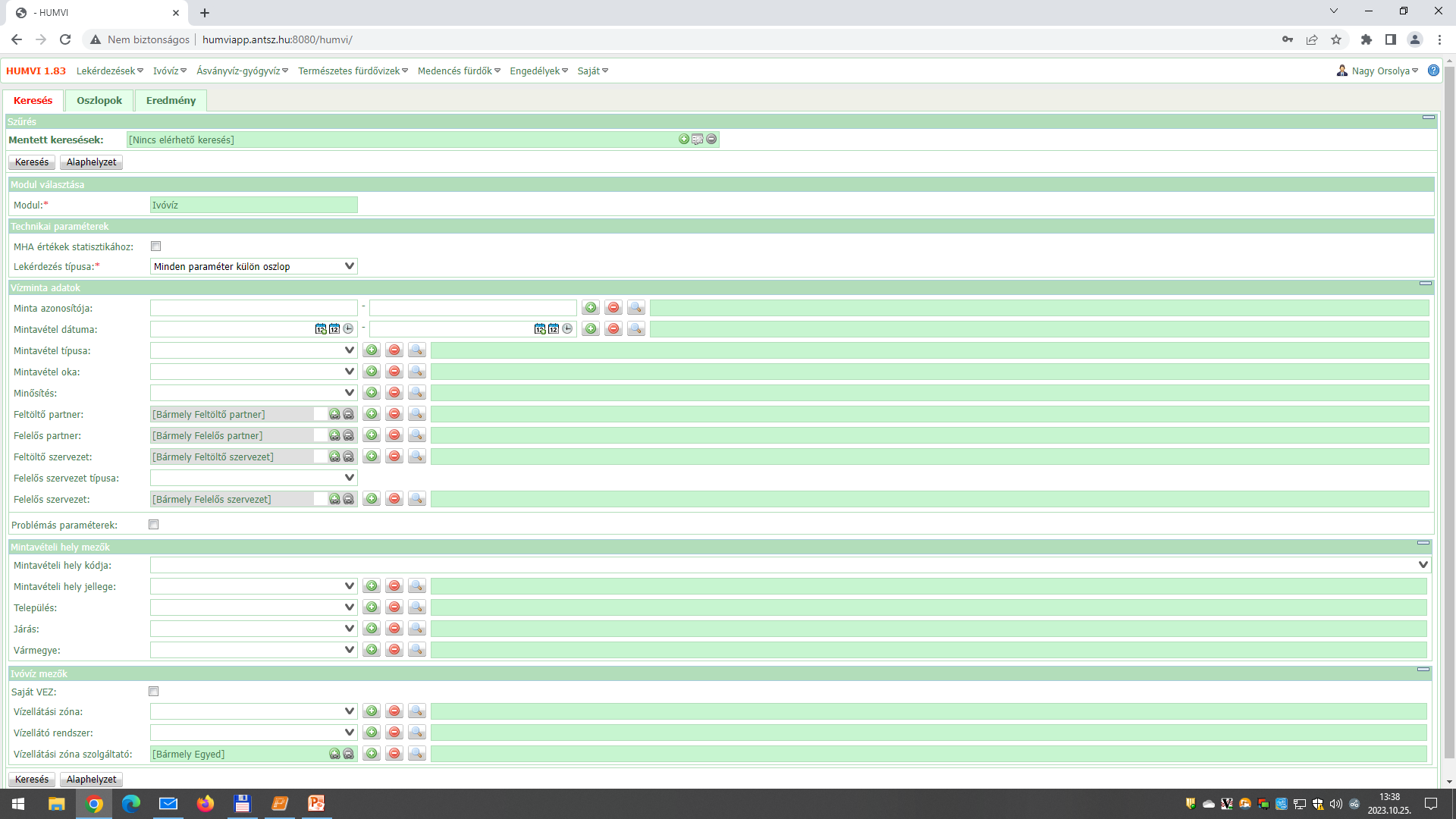 Összetett minta keresés - keresés fül
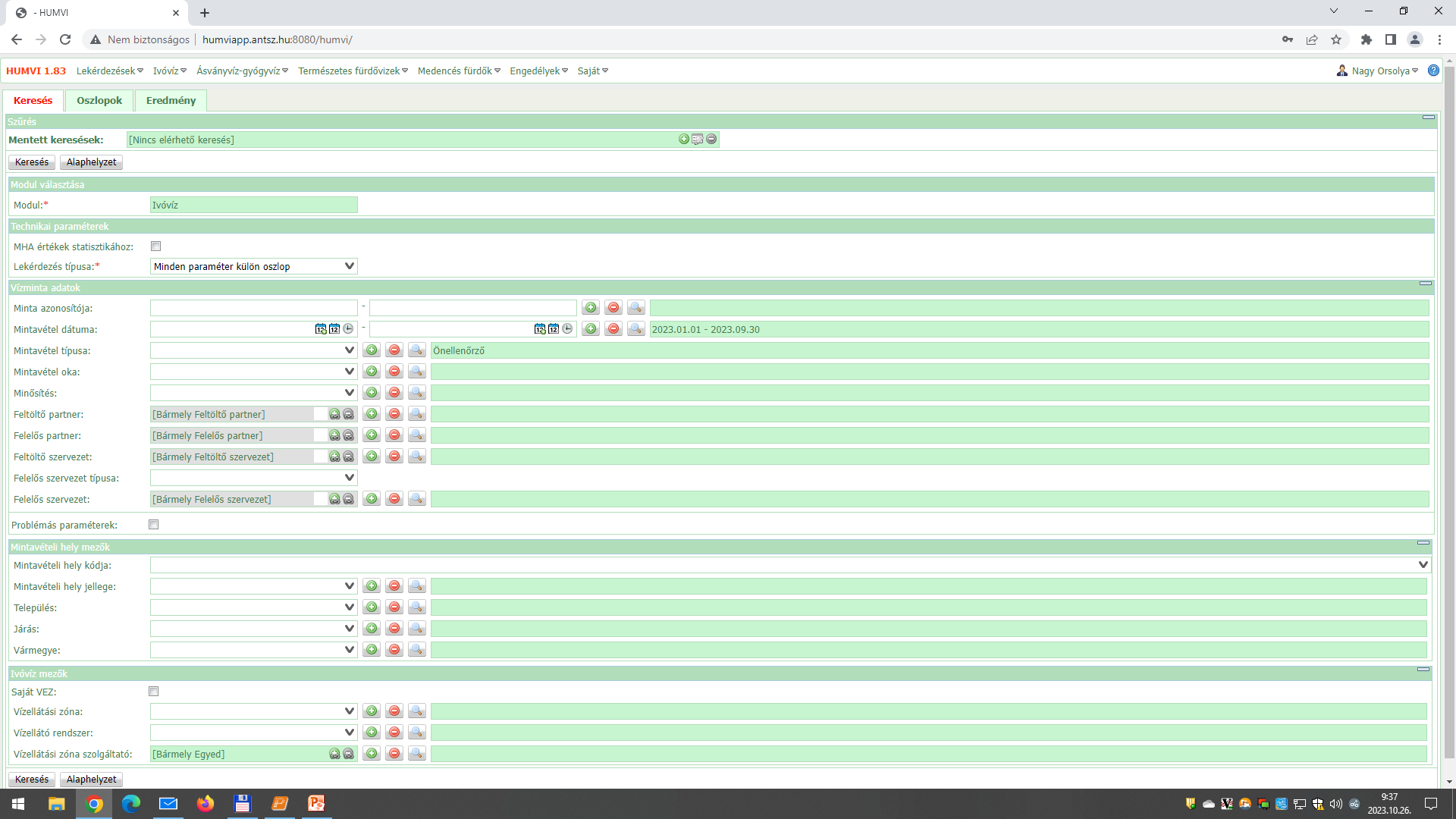 Összetett minta keresés - oszlopok fül
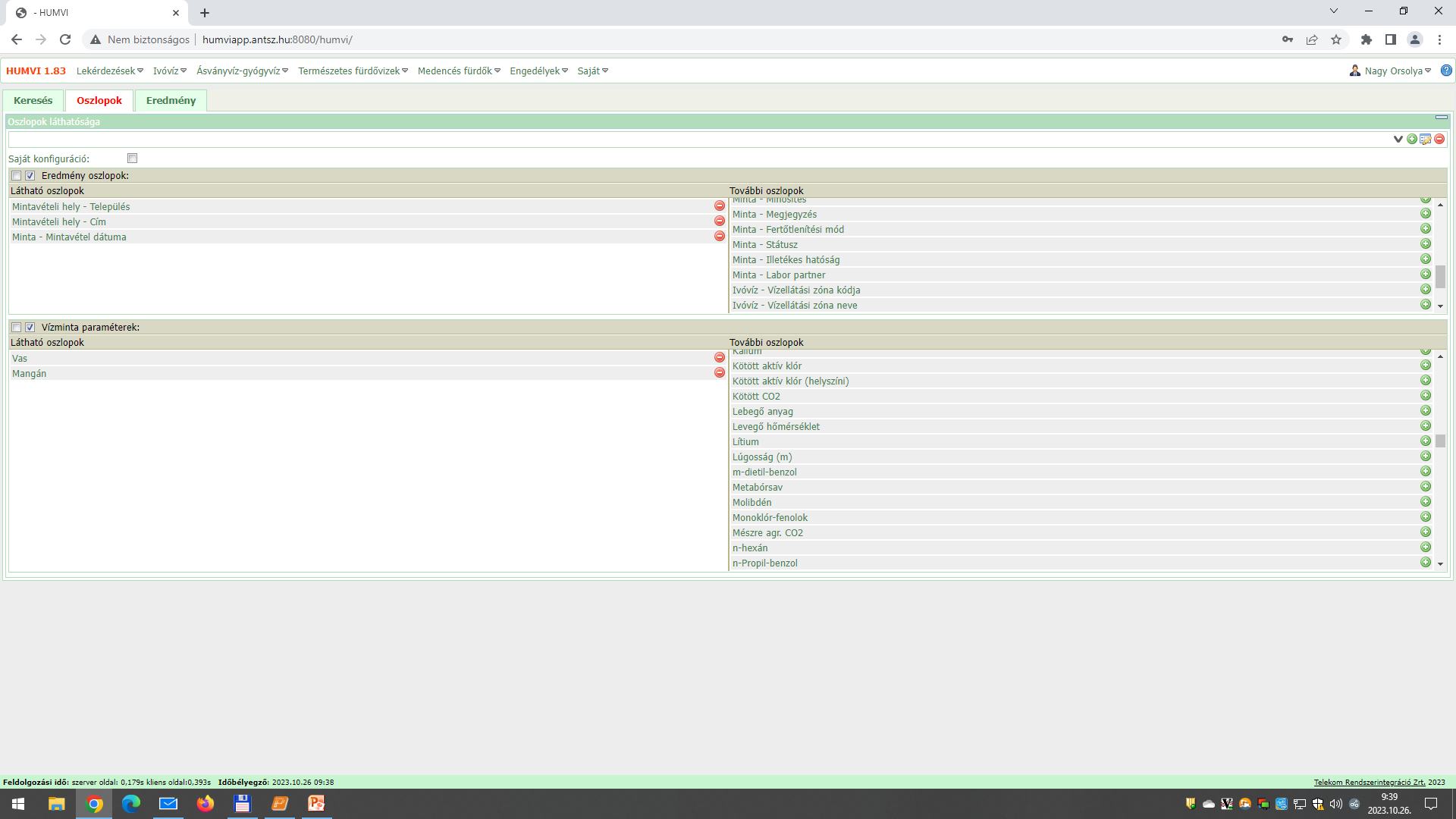 Összetett minta keresés - eredmény fül
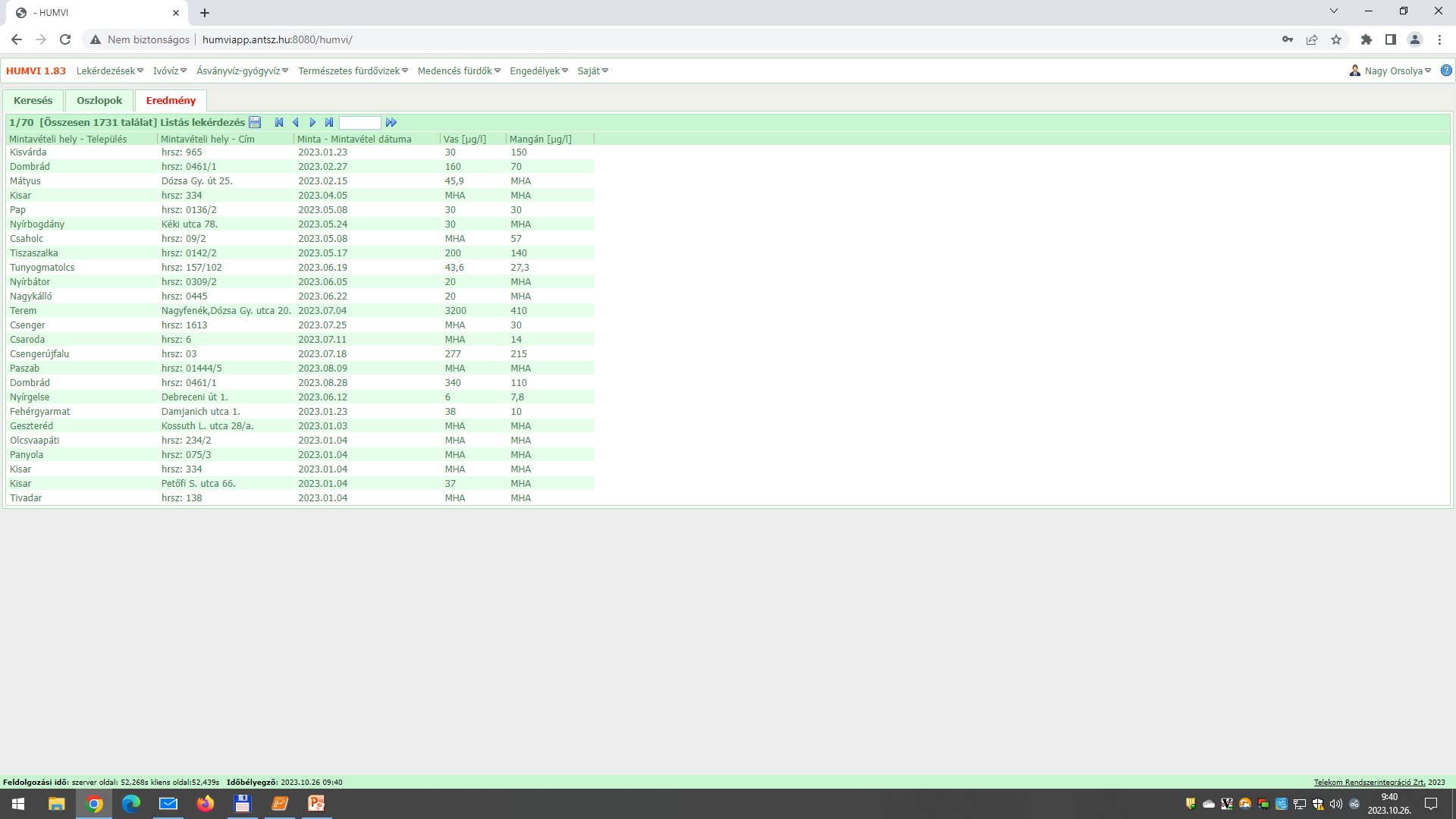 Összetett minta keresés - exportálás
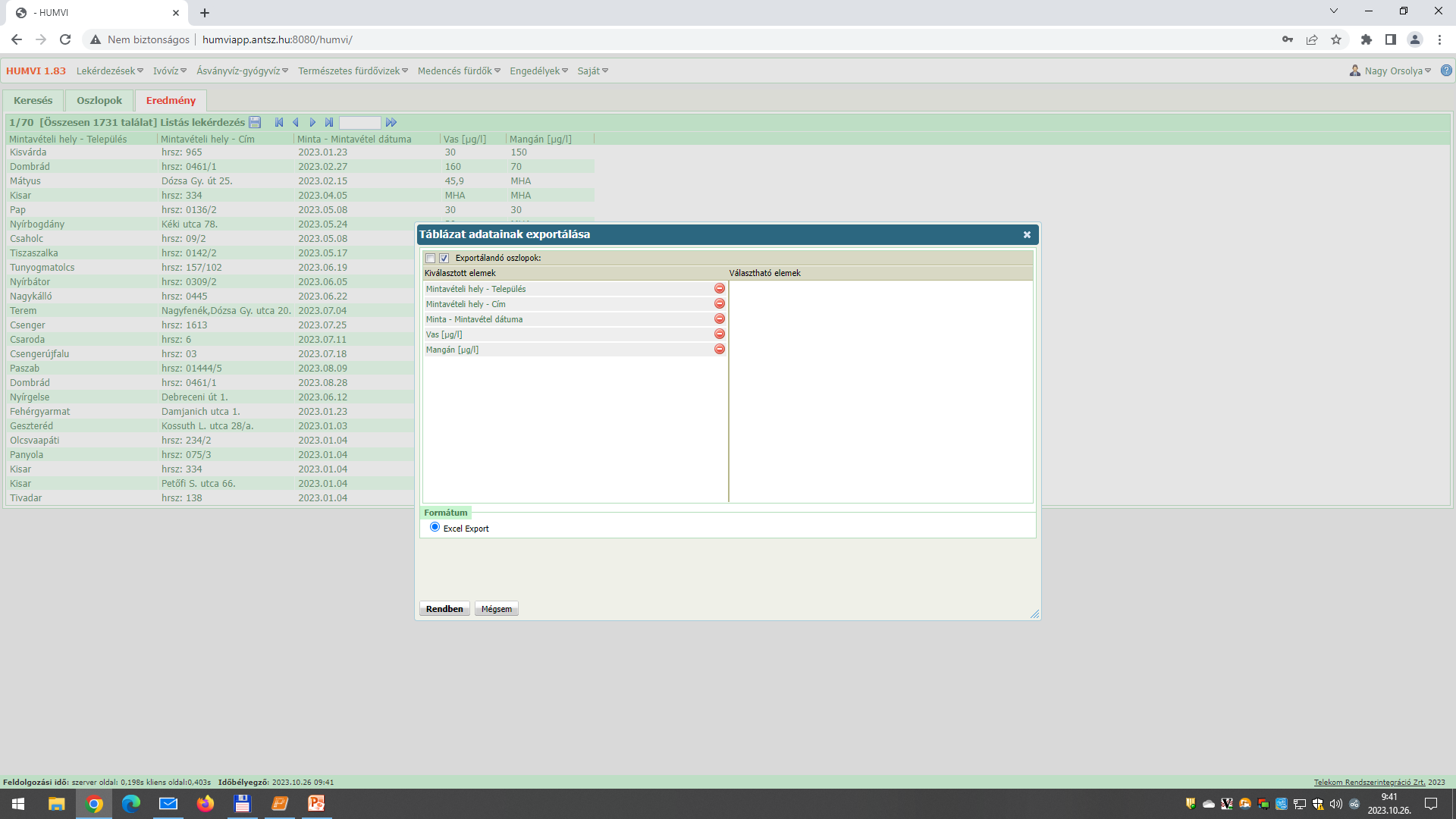 Összetett minta keresés - exportálás
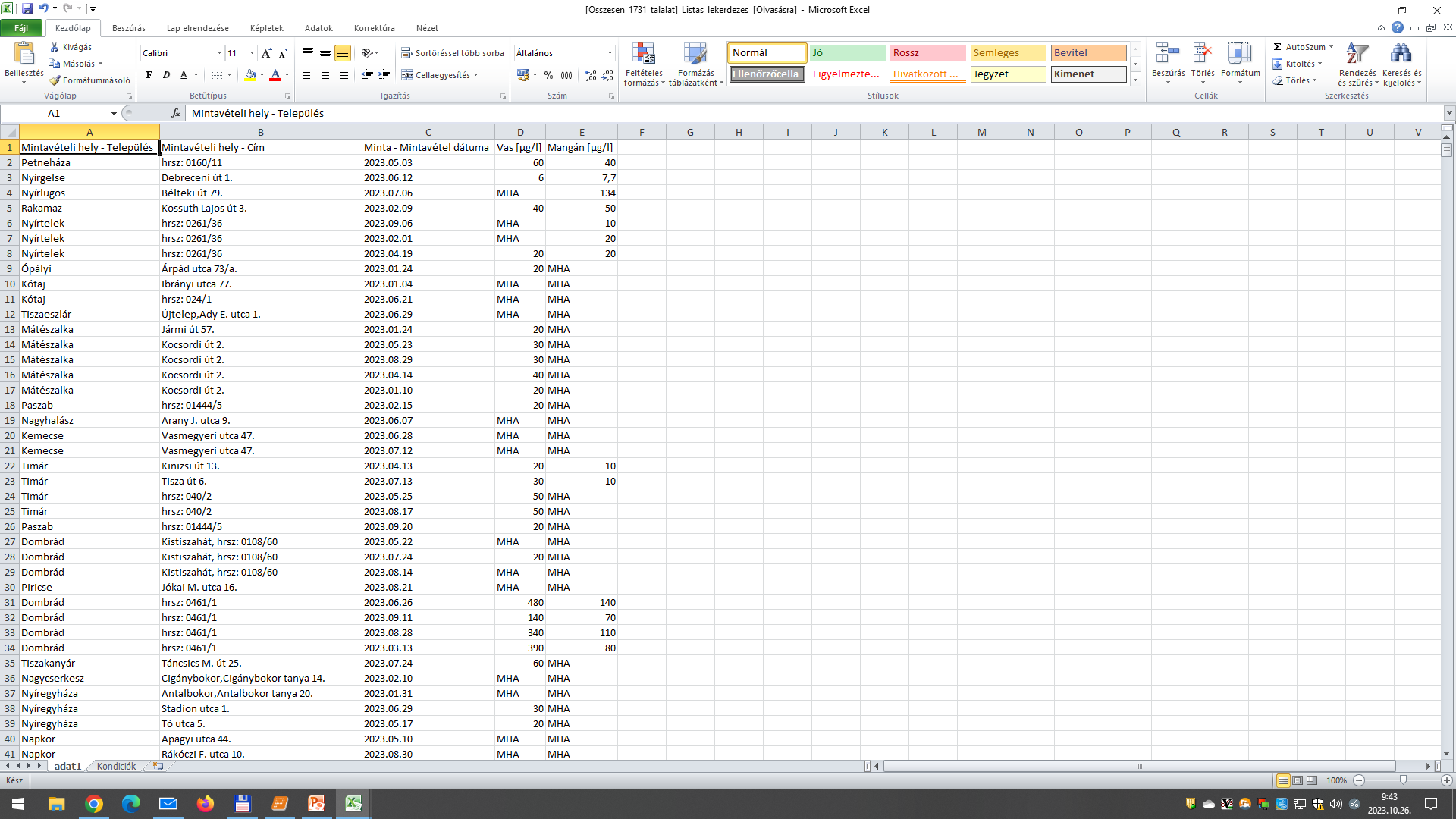 Összetett minta keresésMHA értékek statisztikához
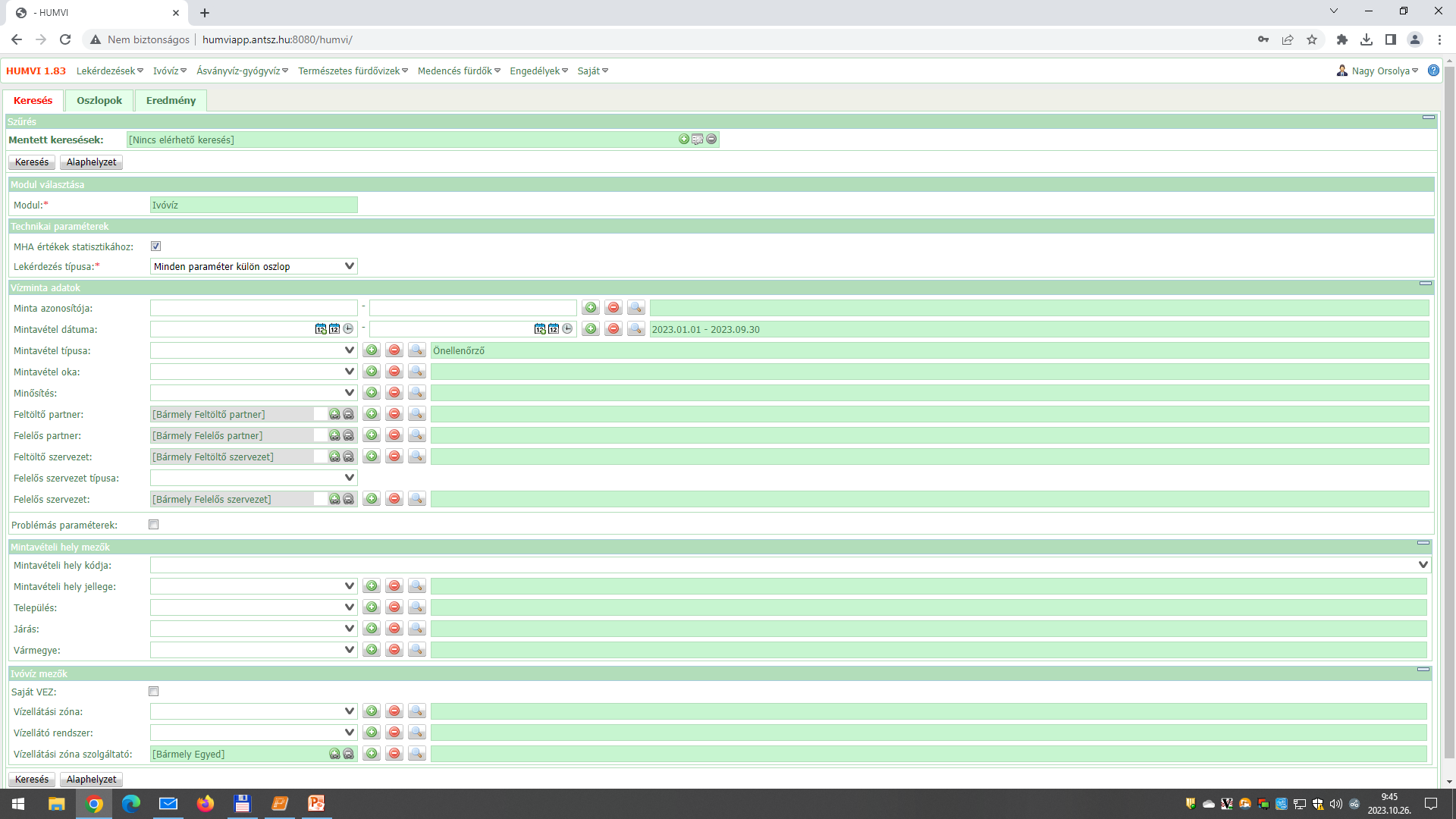 Összetett minta keresésMHA értékek statisztikához
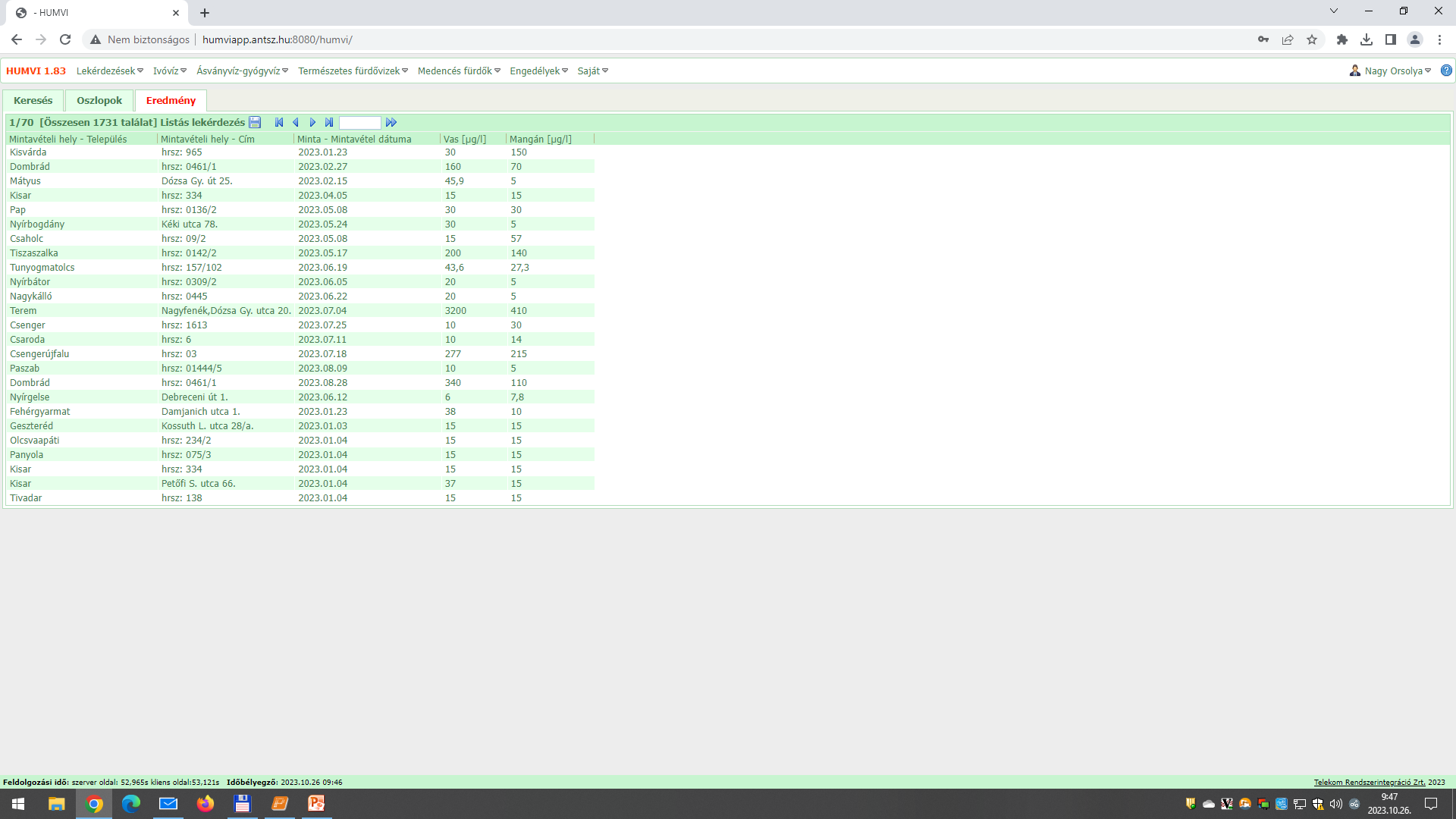 Összetett minta keresés lekérdezés típusa, problémás paraméterek
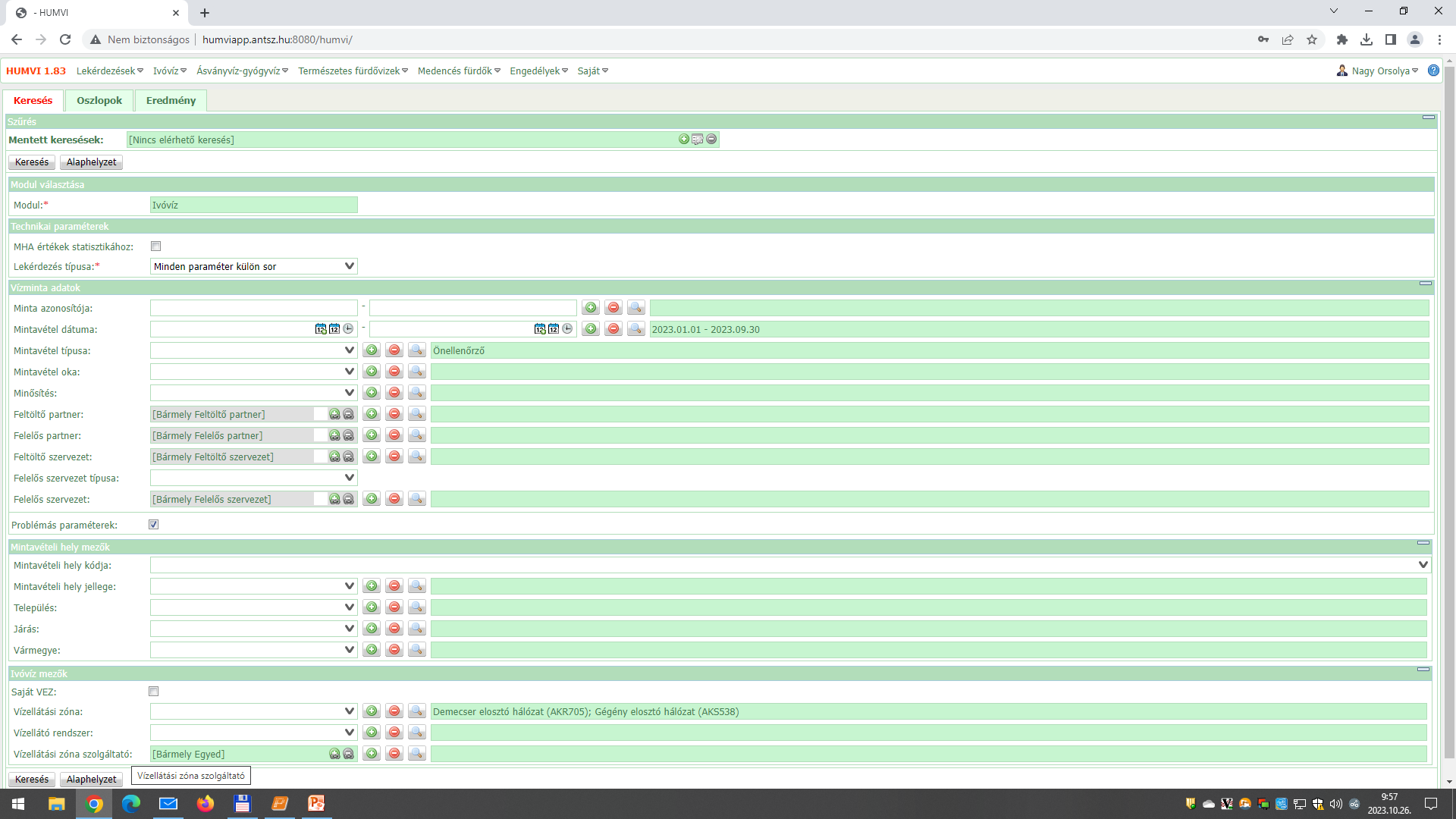 Összetett minta keresés lekérdezés típusa, problémás paraméterek
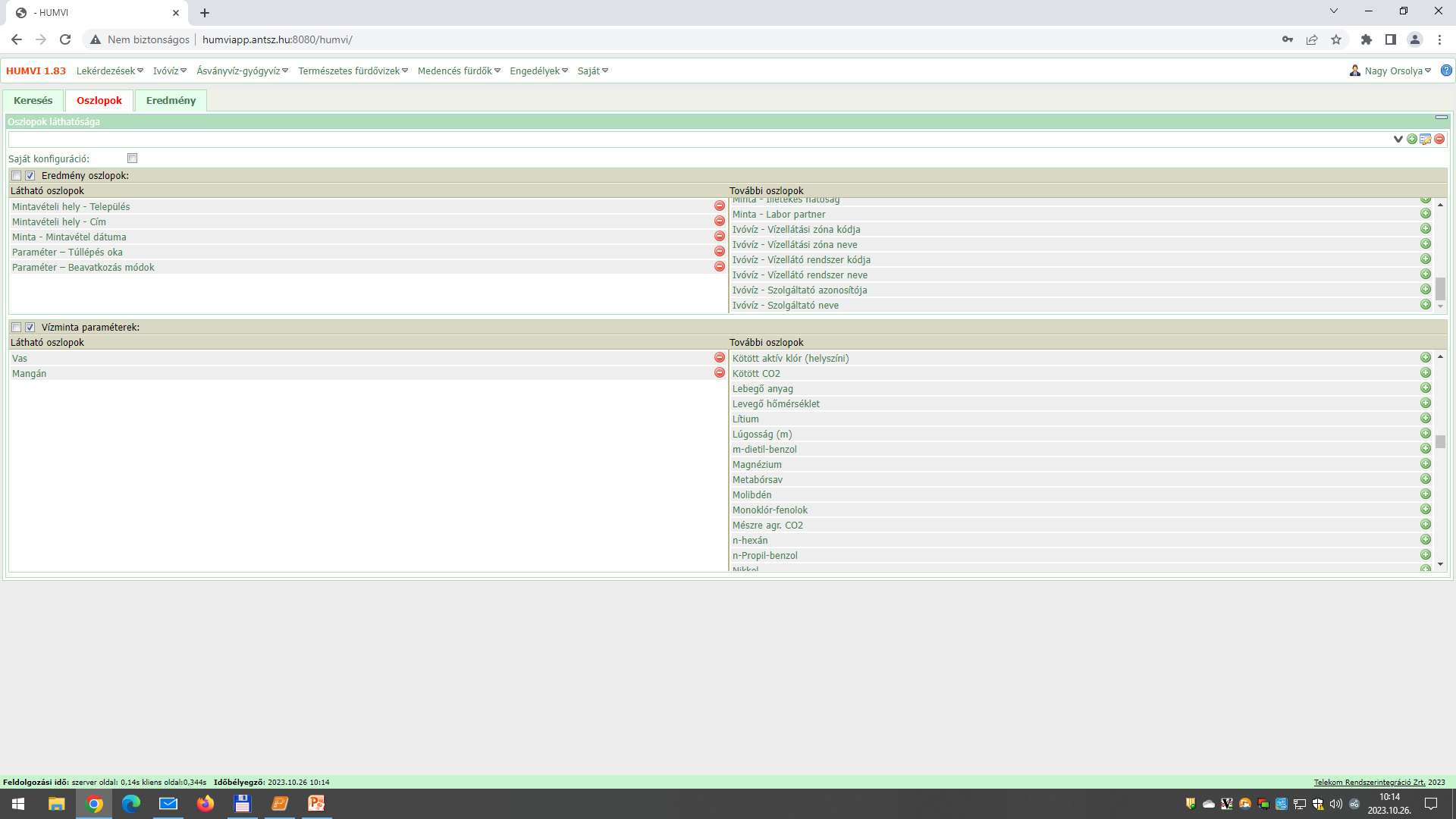 Összetett minta keresés lekérdezés típusa, problémás paraméterek
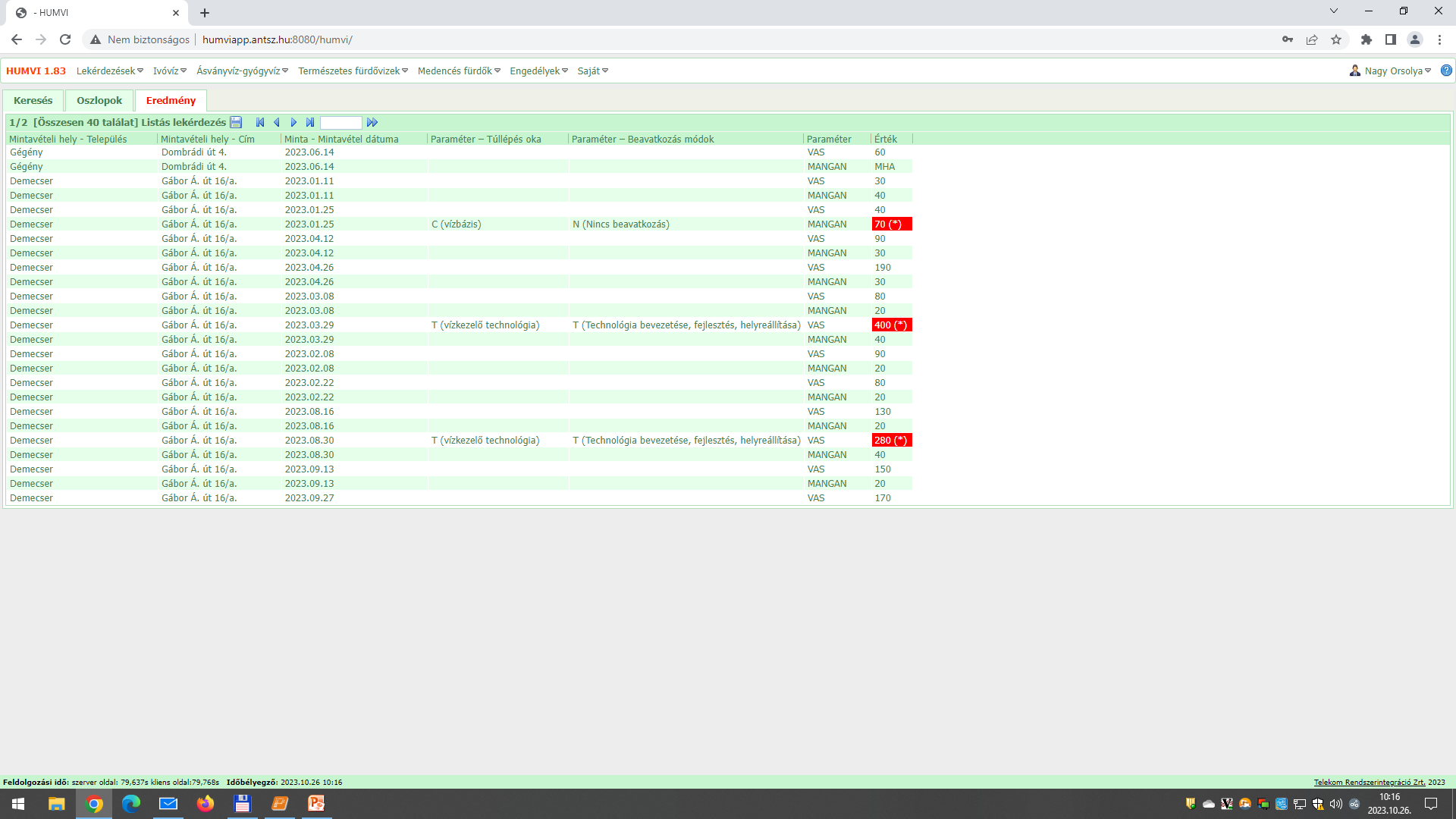 Összetett minta keresés - mentett keresések
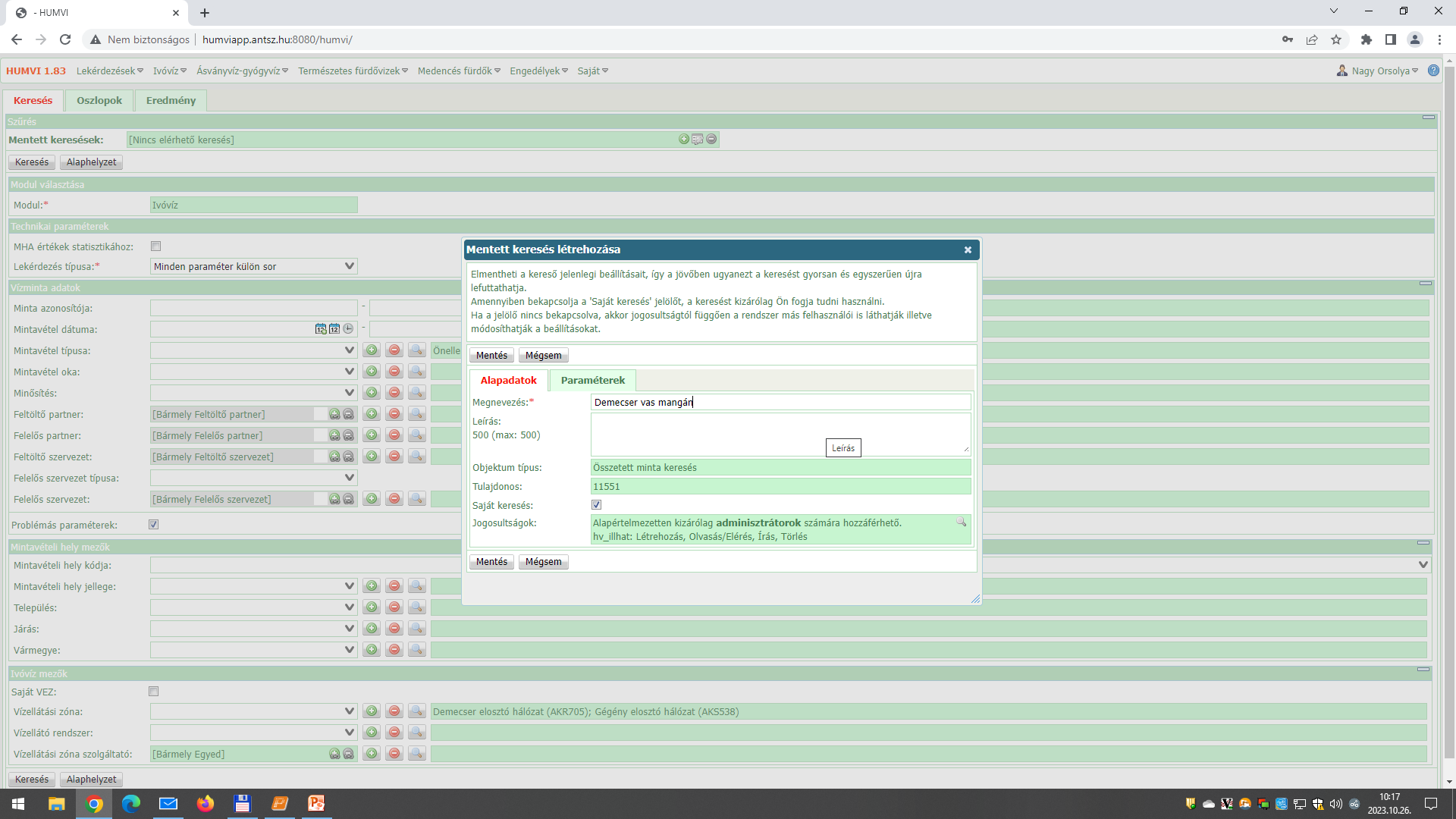 Összetett minta keresés - mentett keresések
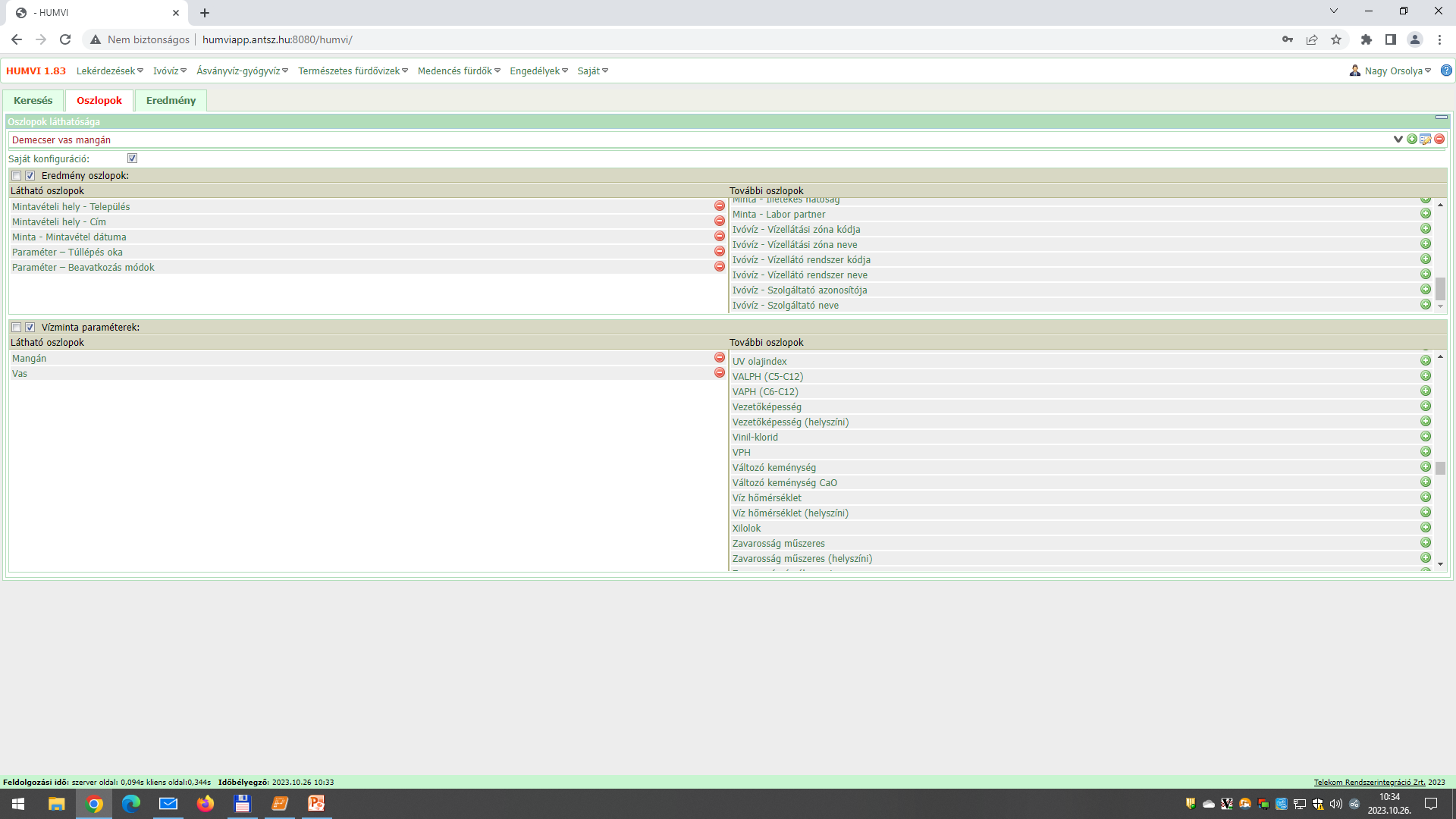 Összetett minta keresés - saját VEZ
Vízellátási zónára vonatkozó lekérdezések esetén a „Saját VEZ” checkbox-szal vezérelhető, hogy jelenjenek-e meg ugyanazon vízellátó rendszer alatt egy másik zónában betáplálási pontokon és kutakban vett minták egyes paraméterek esetén.

A checkbox bepipálása esetén ezek az értékek nem fognak megjelenni, csak a saját zóna alatti minták eredményei.
Köszönöm a figyelmet!
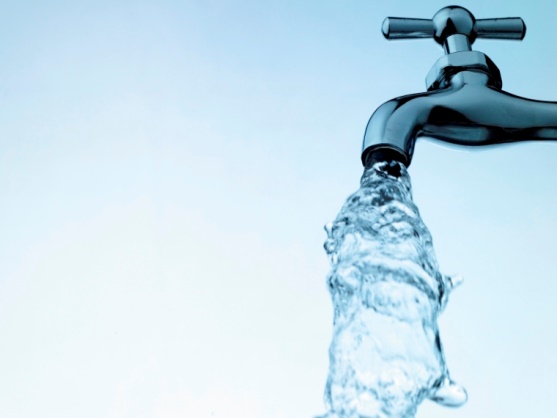